British Columbia Truss Plant
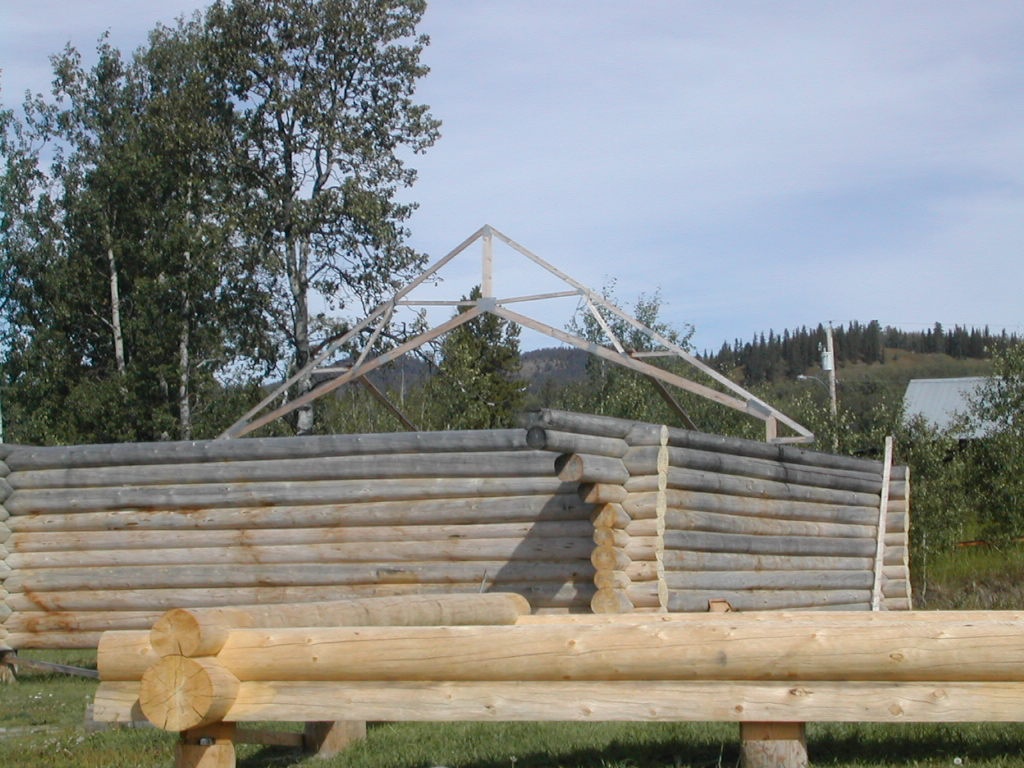 Technical Session
 2014
WESTERN WOOD TRUSS ASSOCIATION 
of BRITISH COLUMBIA
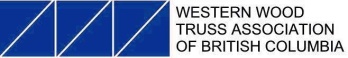 Large Scale Test
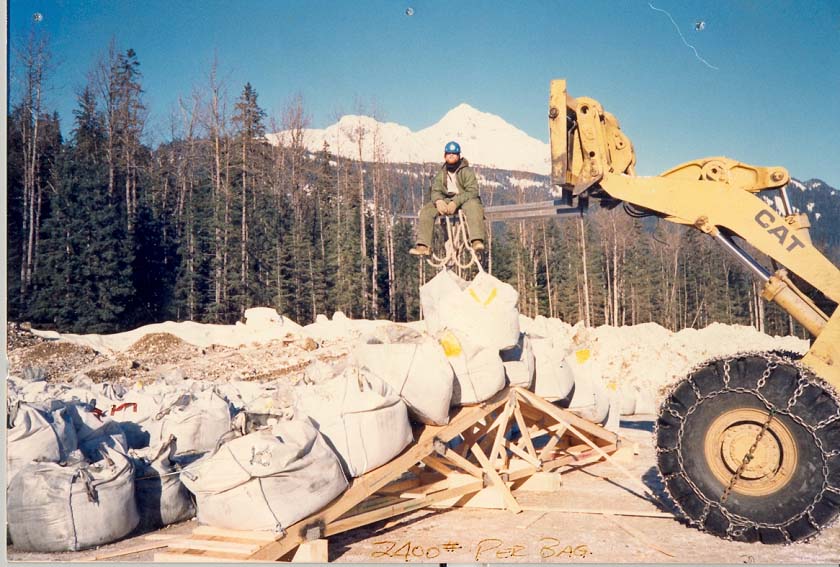 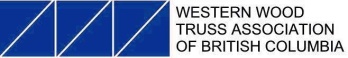 Large Scale Test
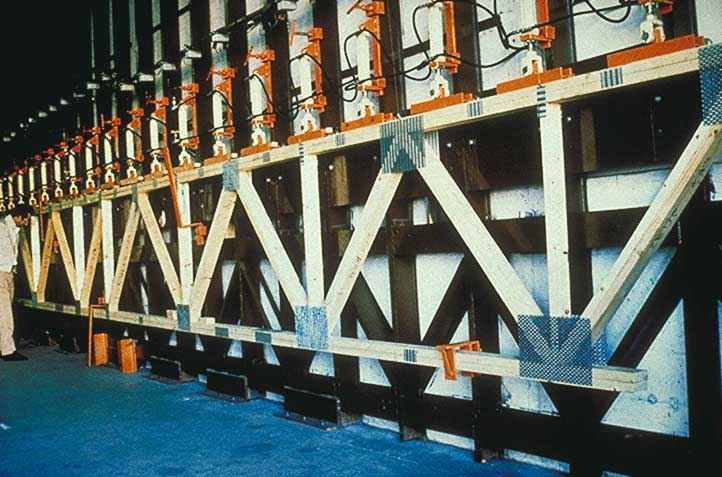 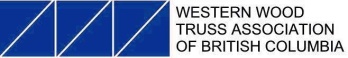 Larger Scale Test
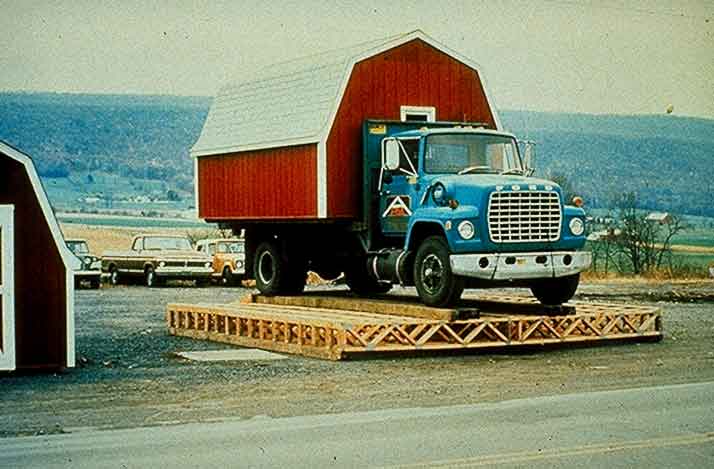 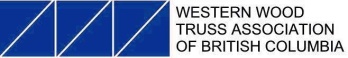 Full Scale Test
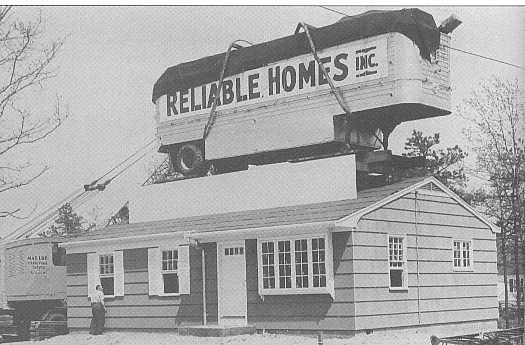 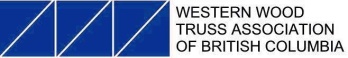 Most Attention???
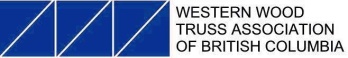 PLATES
PLATES
PLATES
PLATES
PLATES
PLATES
PLATES
PLATES
PLATES
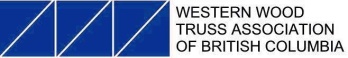 Plate Positioning
Plates: 
  Type
  Size 
  Embedment
  Positioning
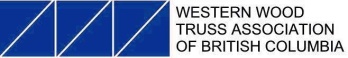 Plates
Plates -  3 Functions
Plate Grip		    Steel Tension	         Steel Shear
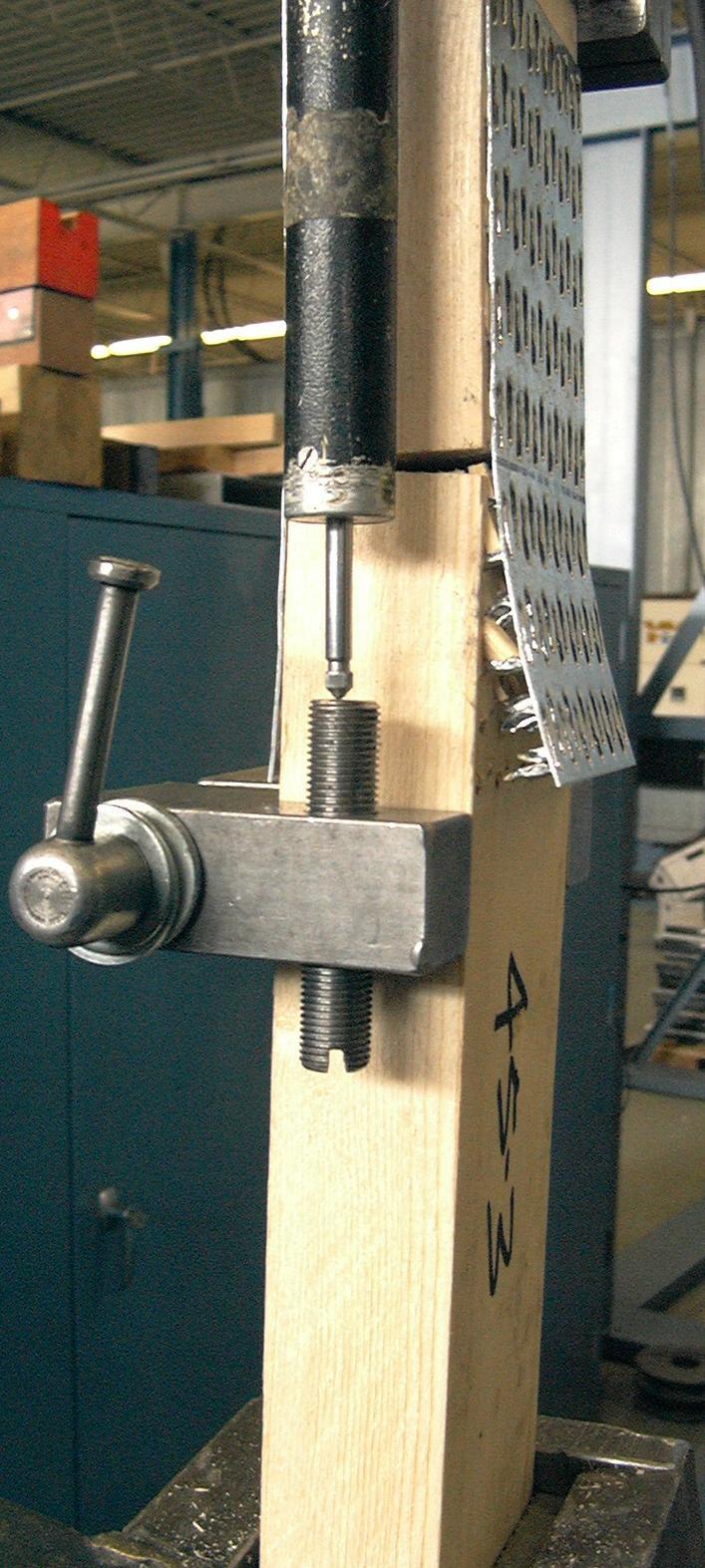 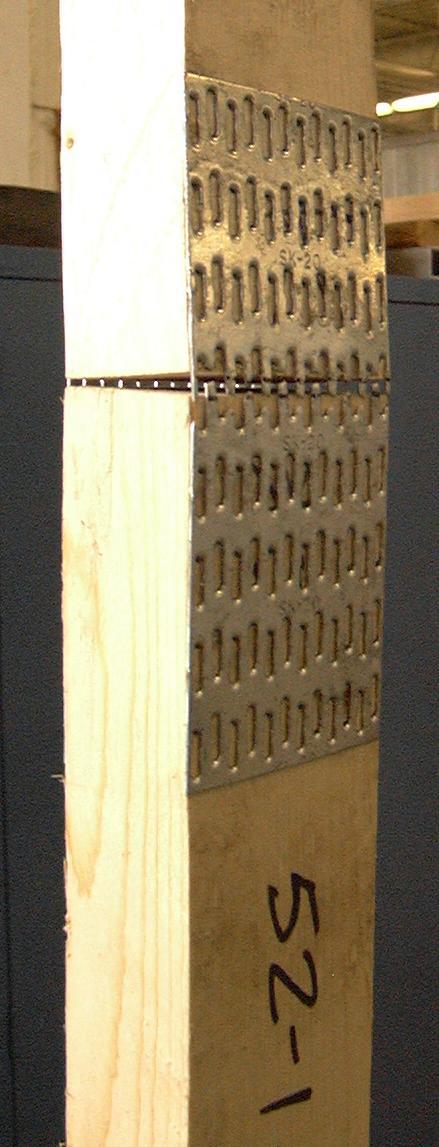 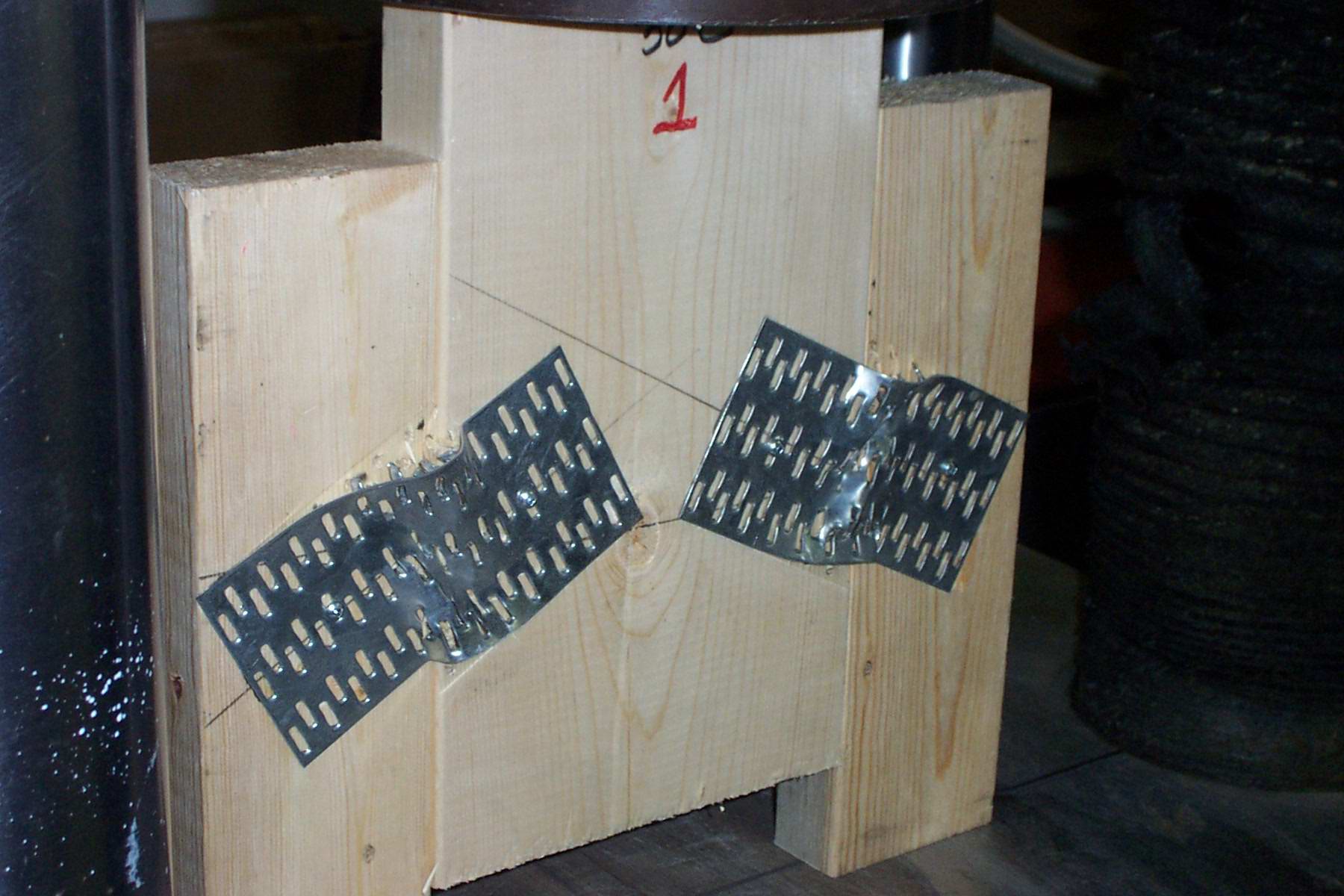 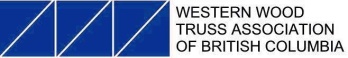 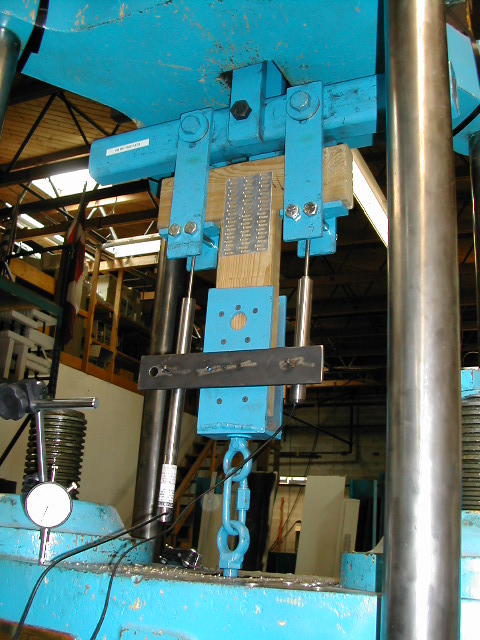 Plate Test
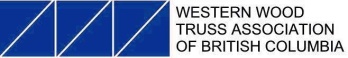 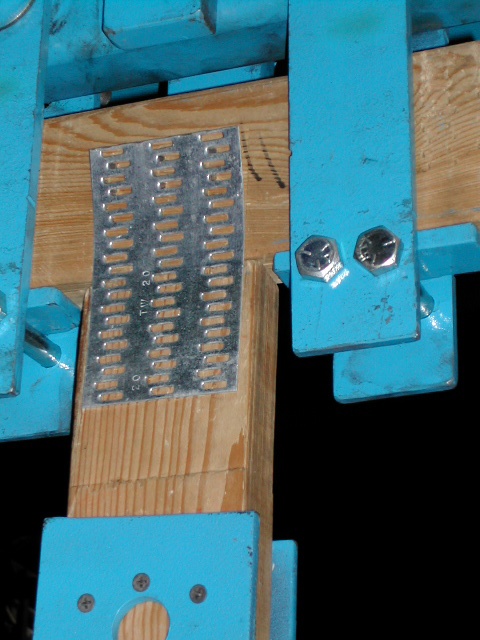 Plate Test
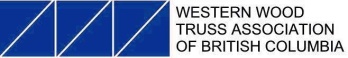 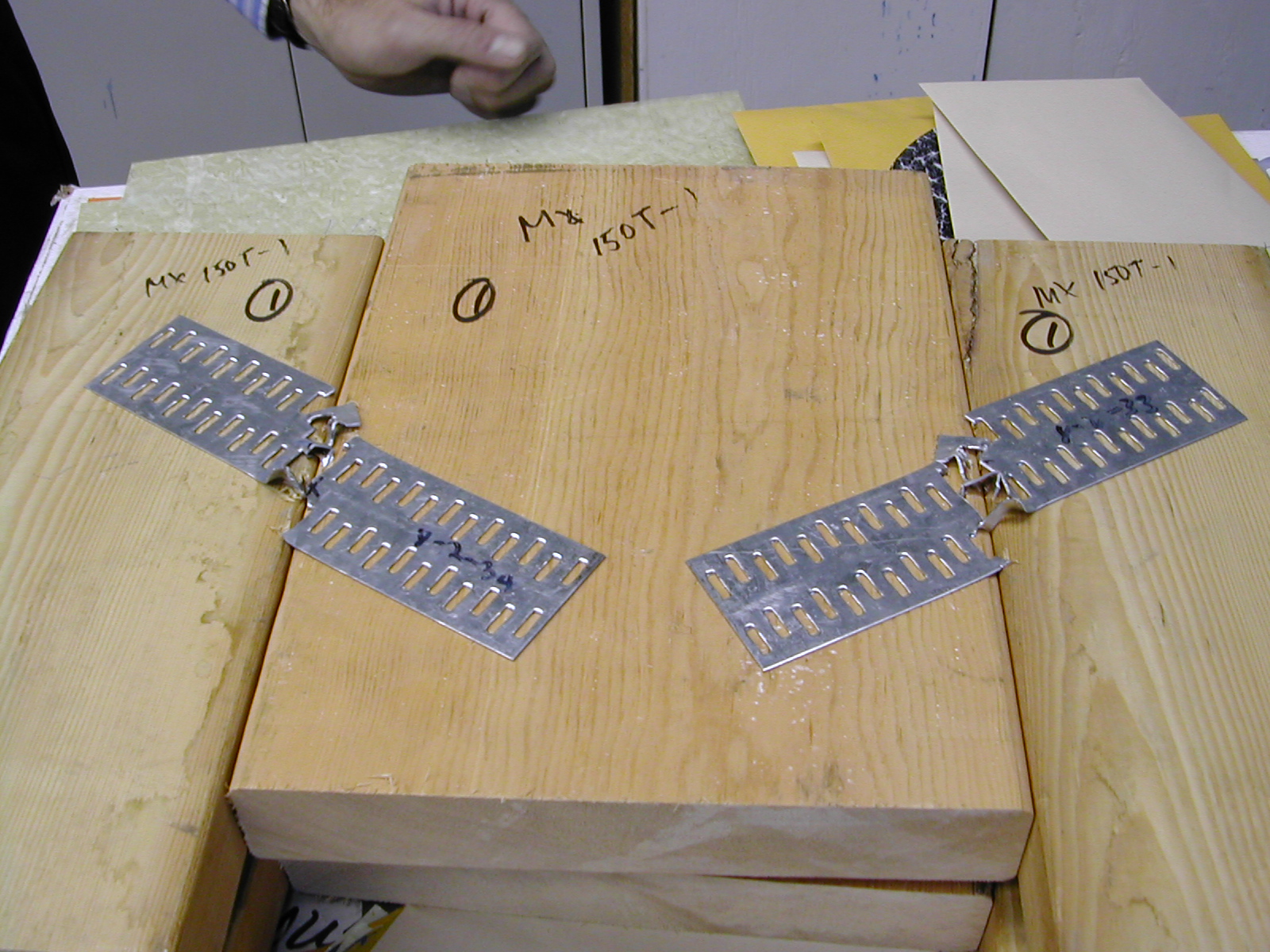 Shear Test
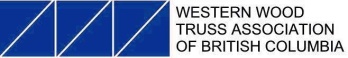 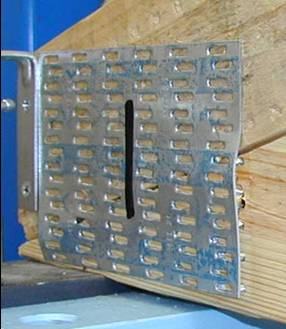 Heel Test(Shear)
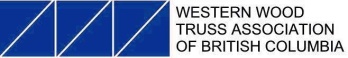 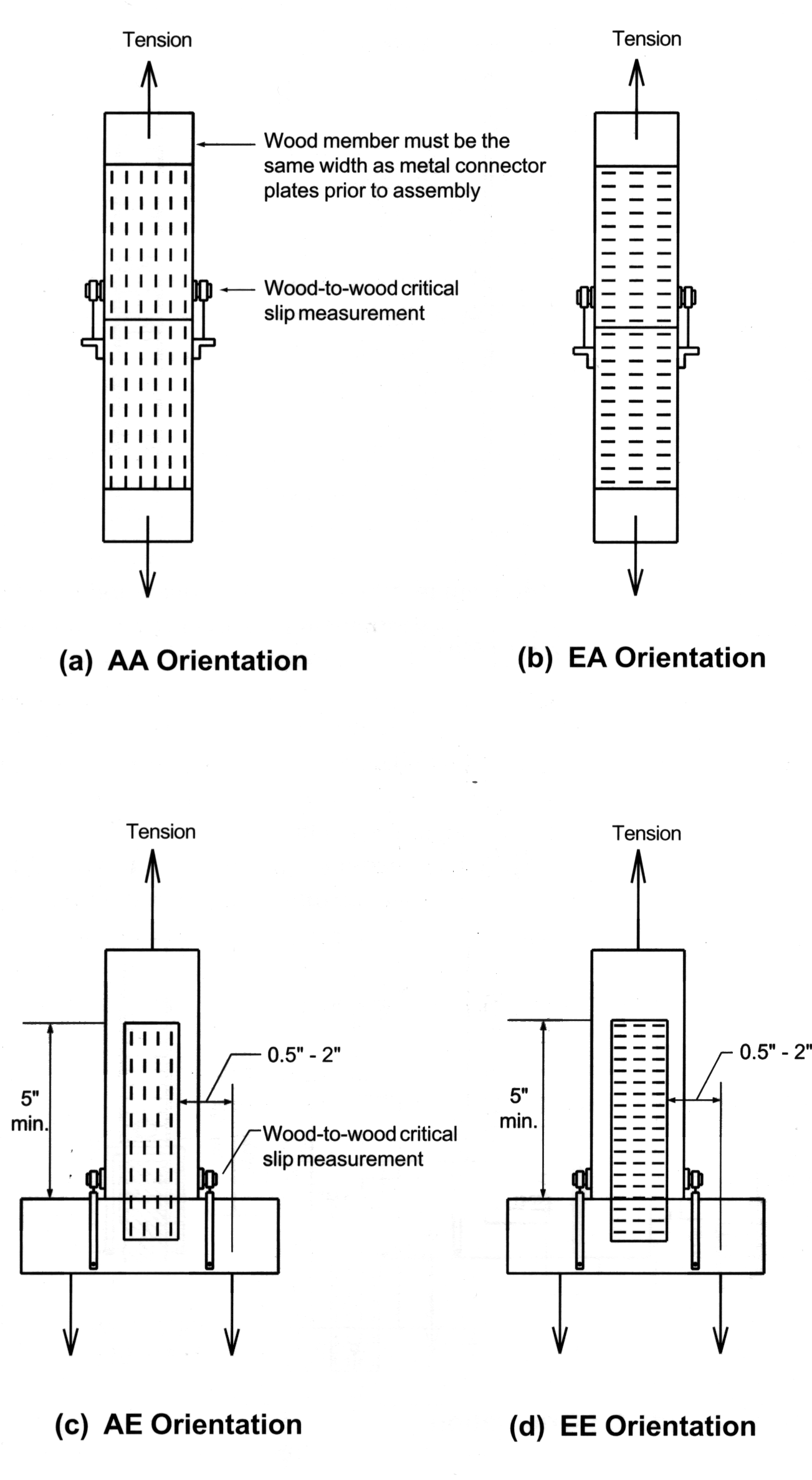 Test Orientation
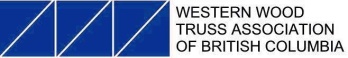 Effective Plate Contact Area
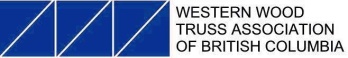 Plate Positioning Tolerance
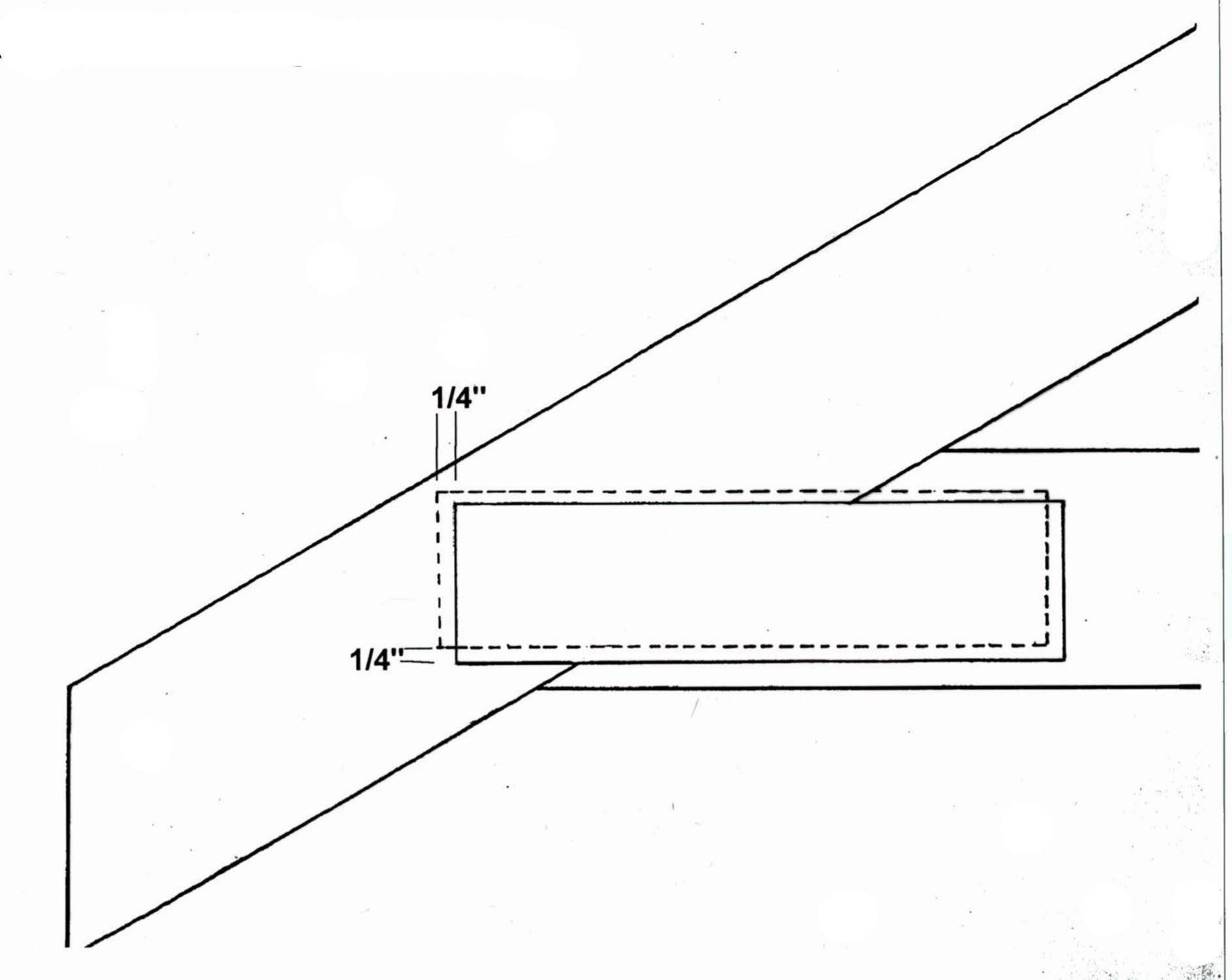 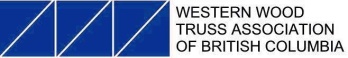 Knot Tolerance
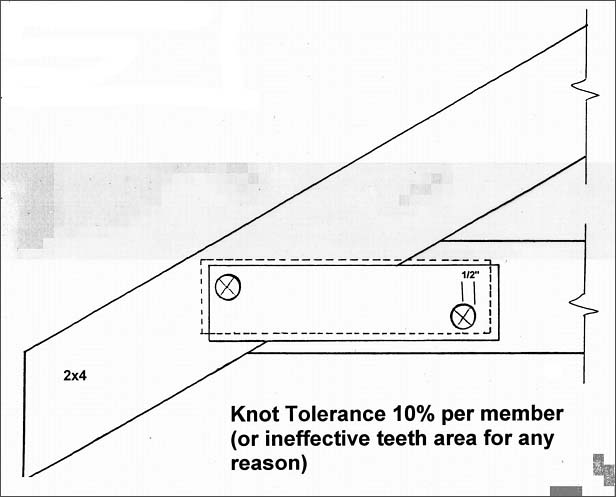 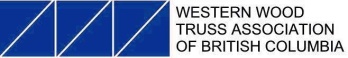 Wane Tolerance
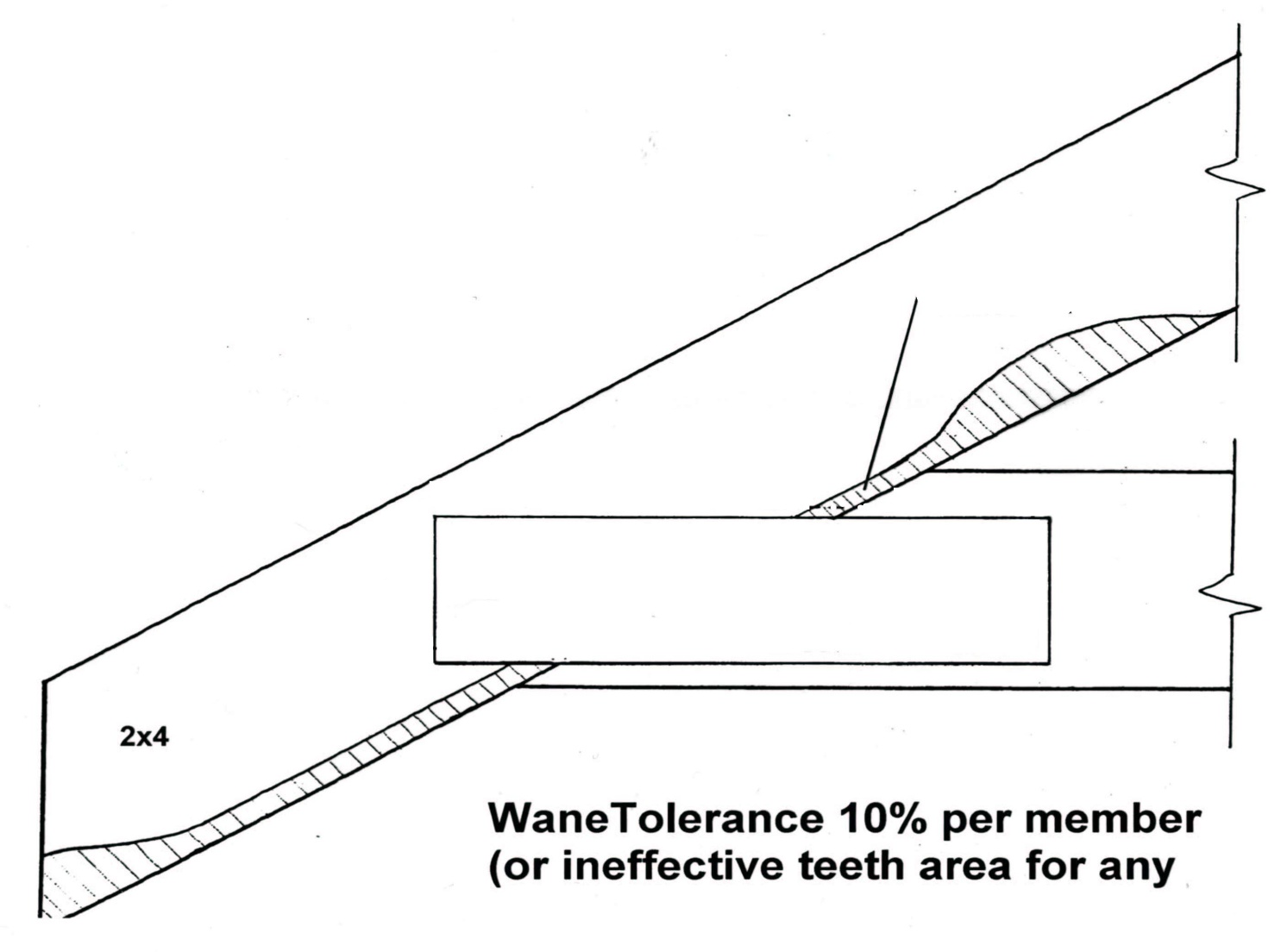 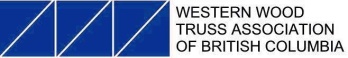 Effective Plate Contact Area
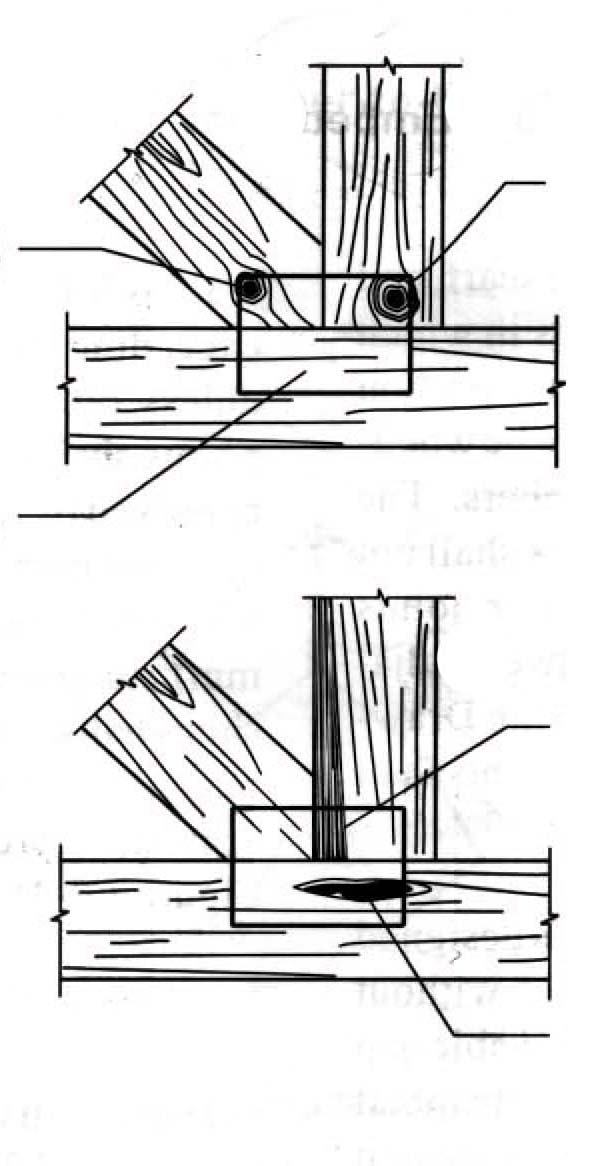 ?
10% defective per piece 

i.e. 90% 
effective
?
?
?
?
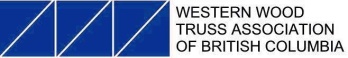 Plate Positioning
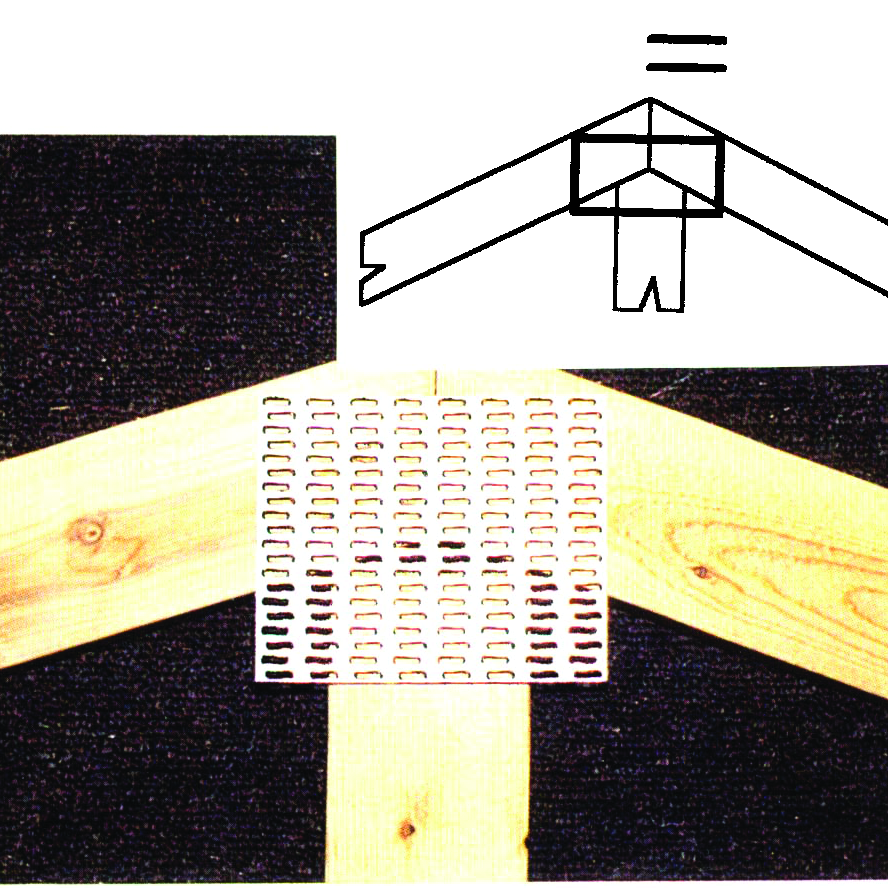 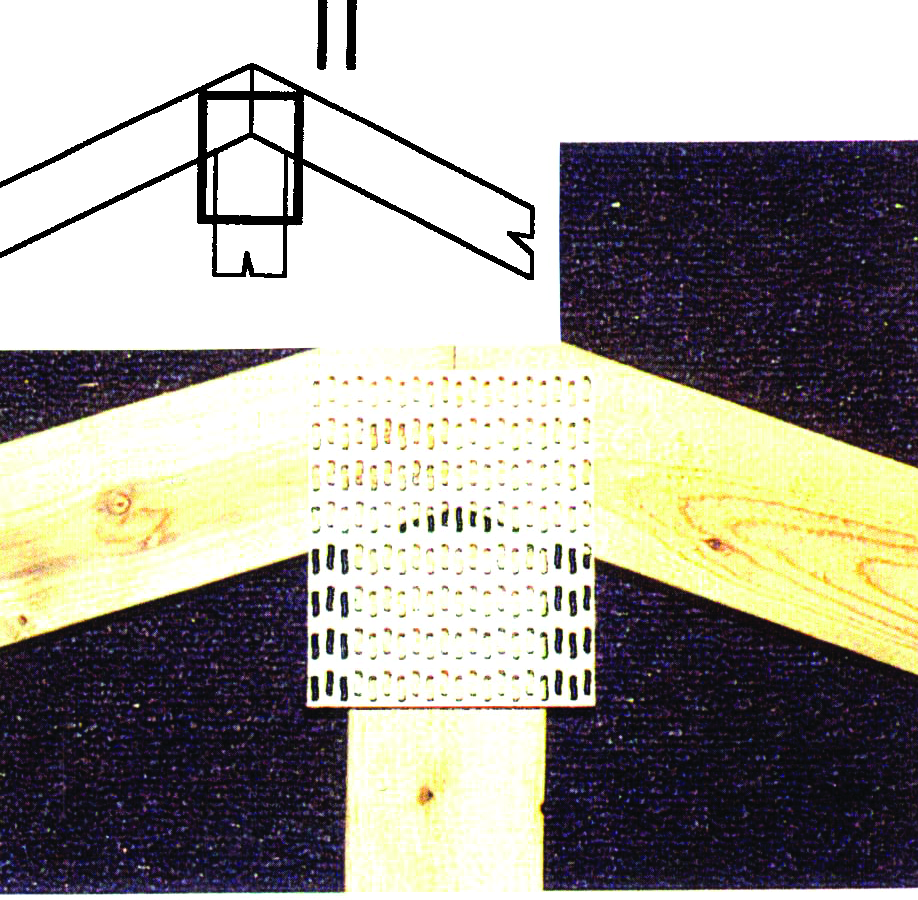 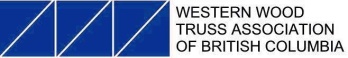 Plate Positioning
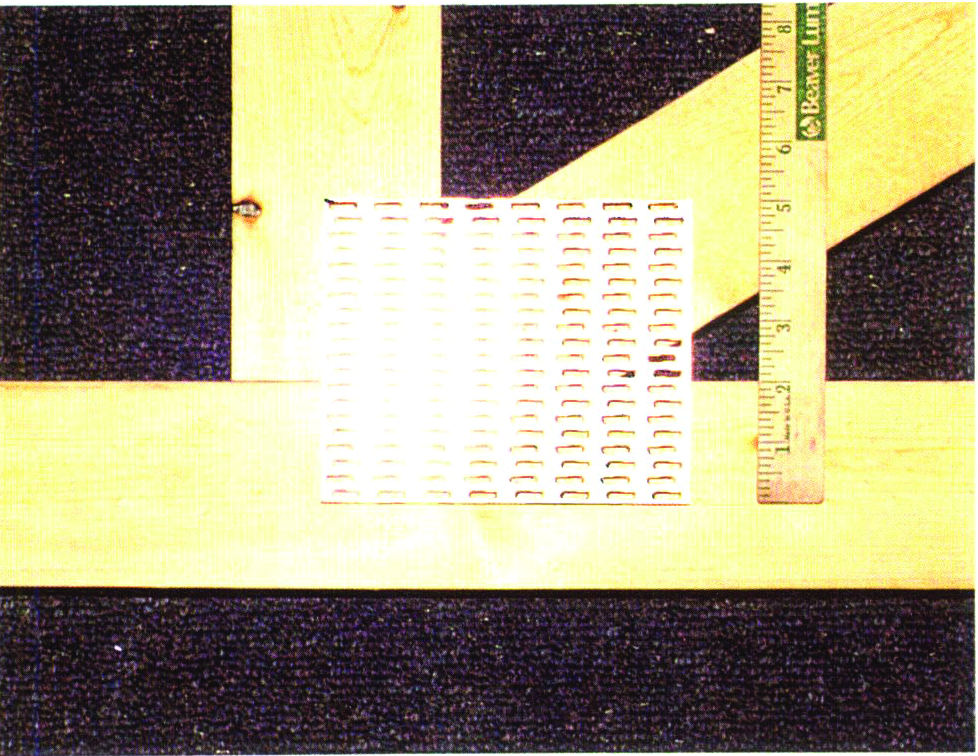 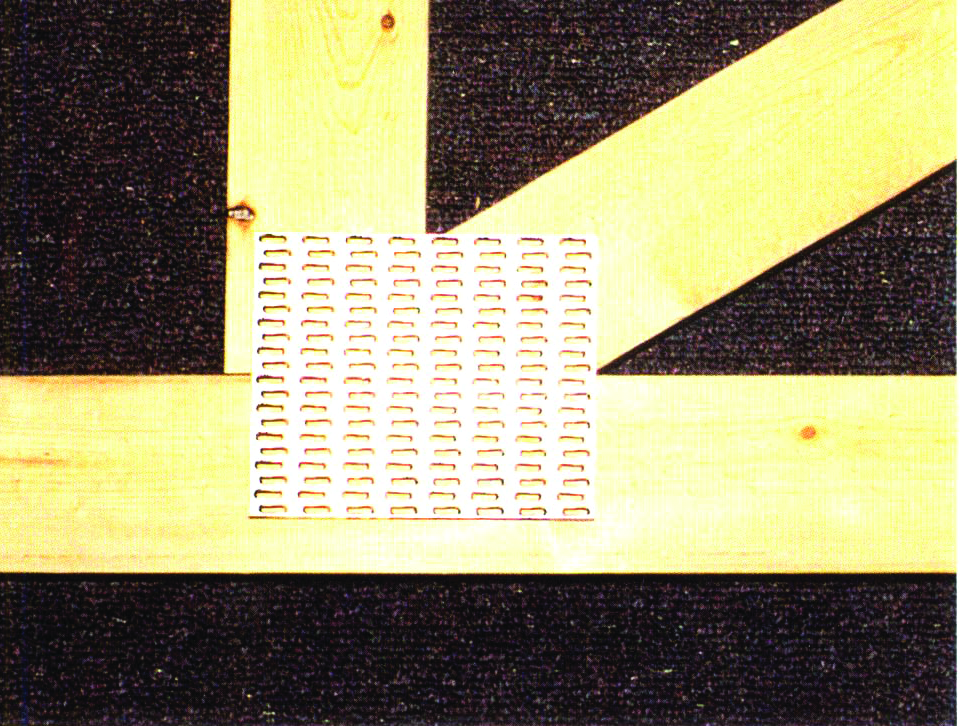 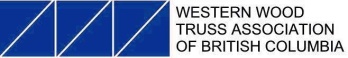 Plate Positioning
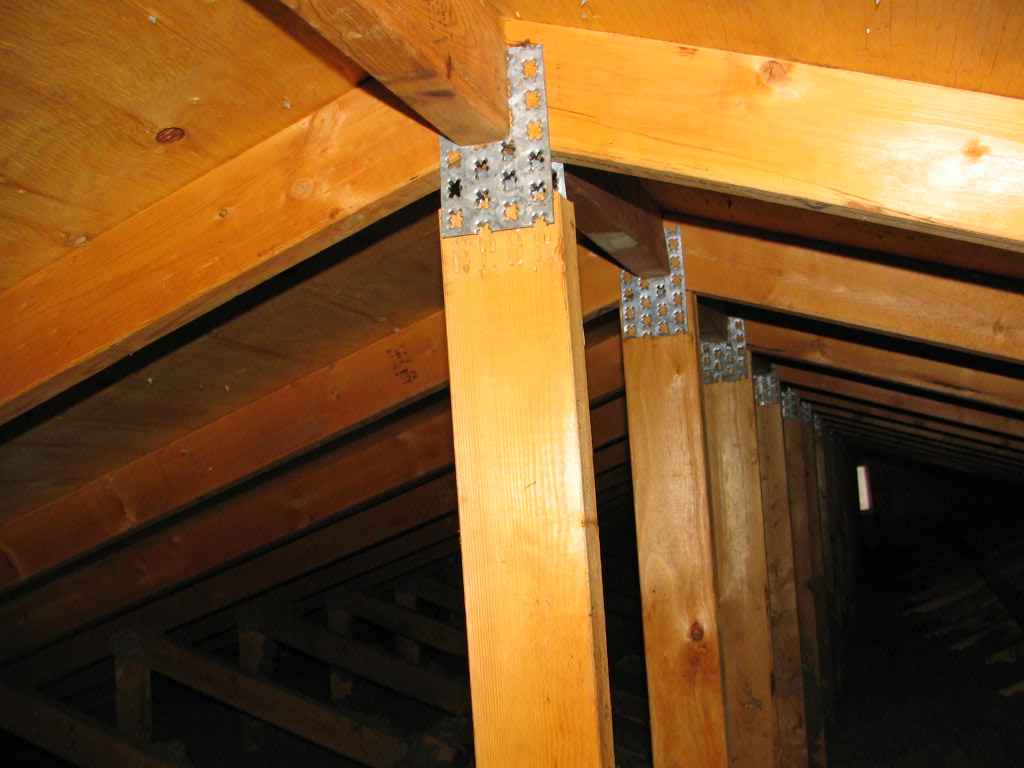 Interfering
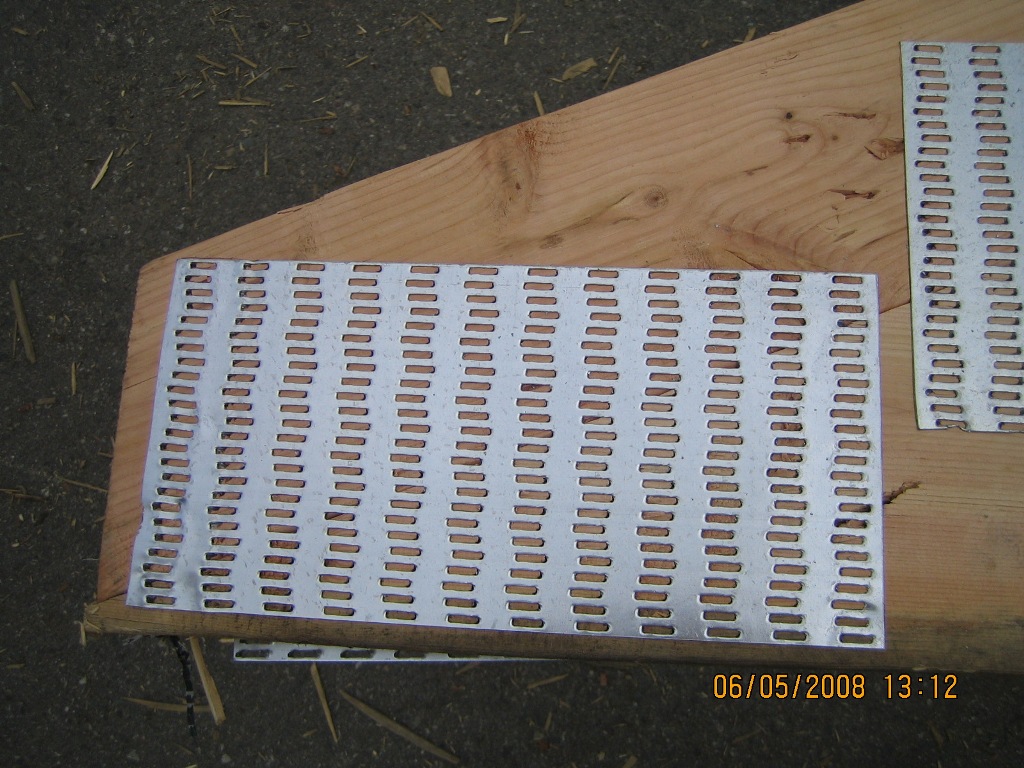 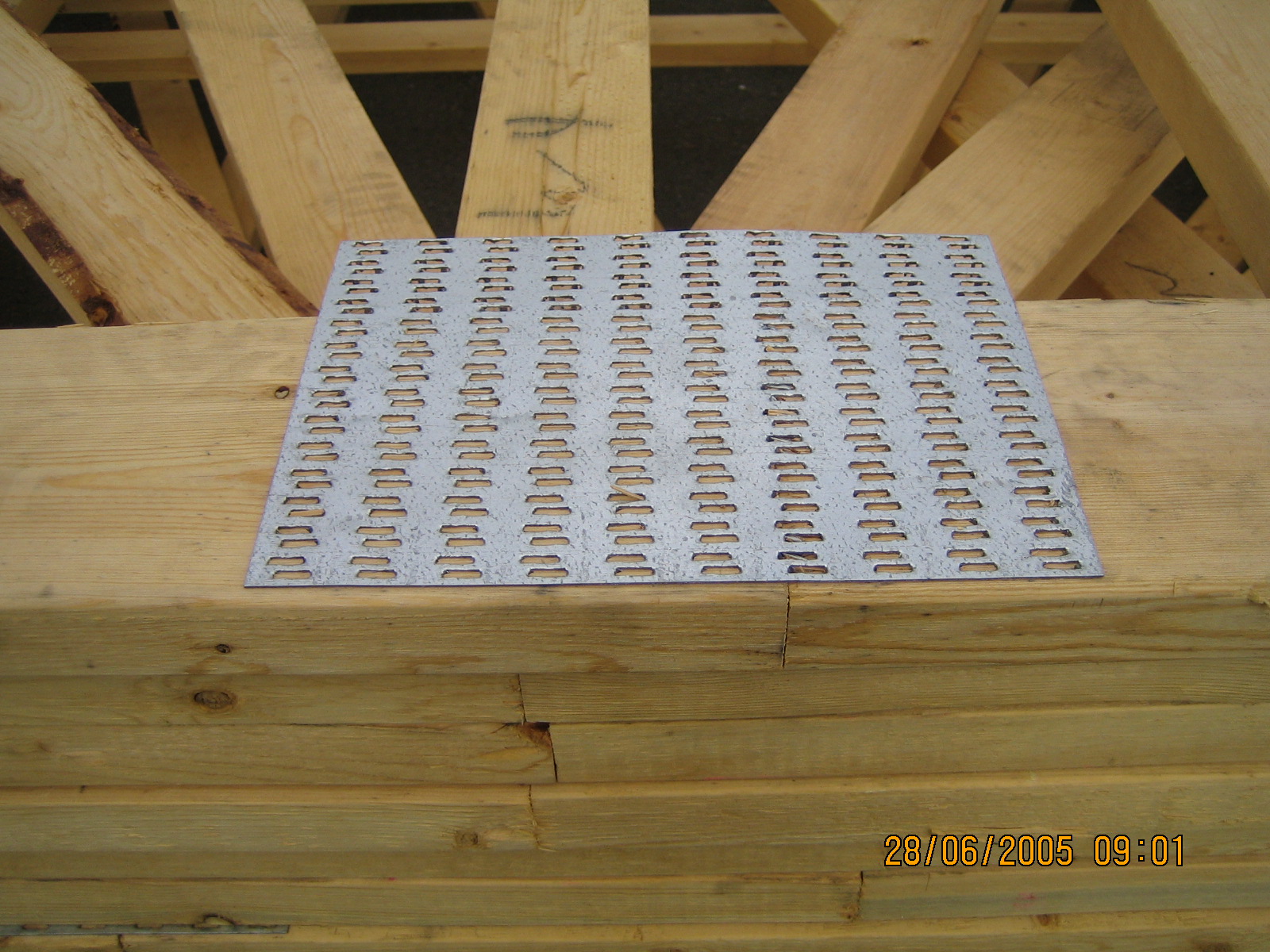 ???
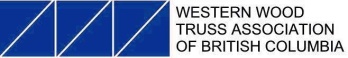 Pitch Pocket
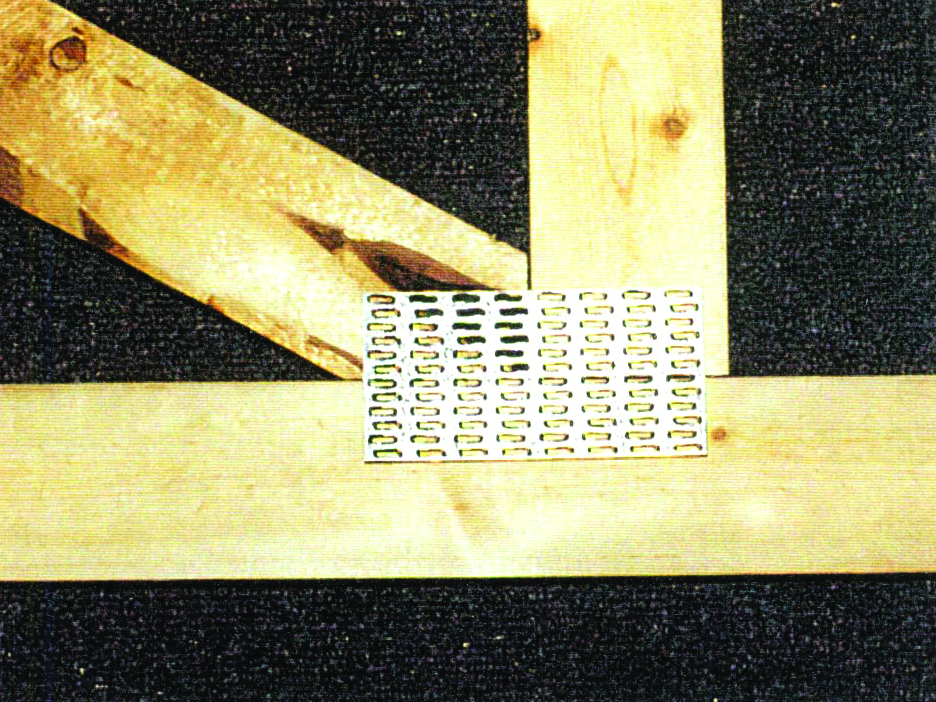 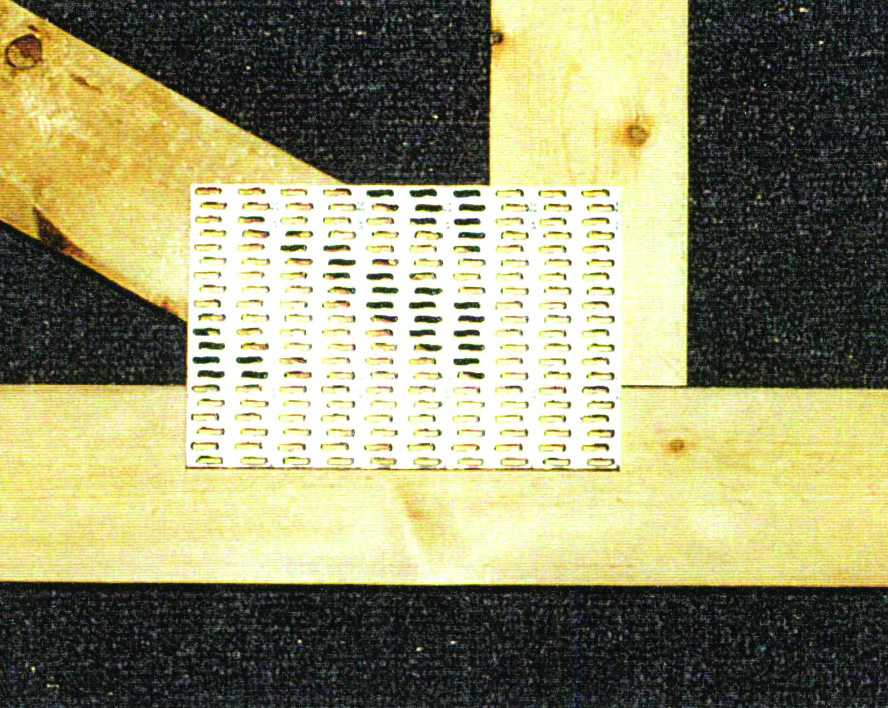 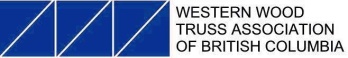 Wood – Bark Pocket
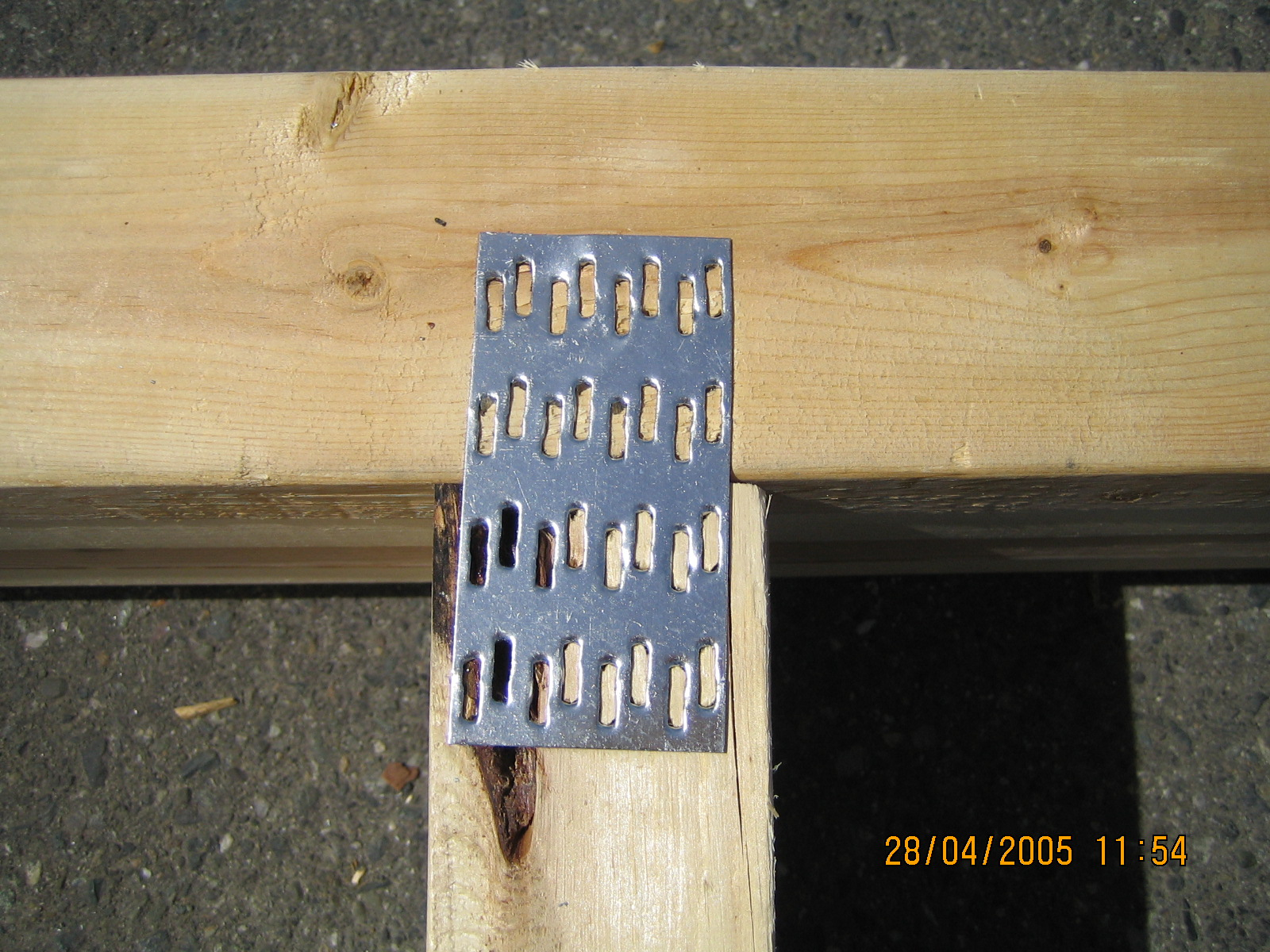 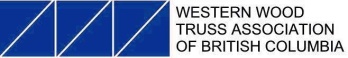 Pitch Pocket… Teeth?
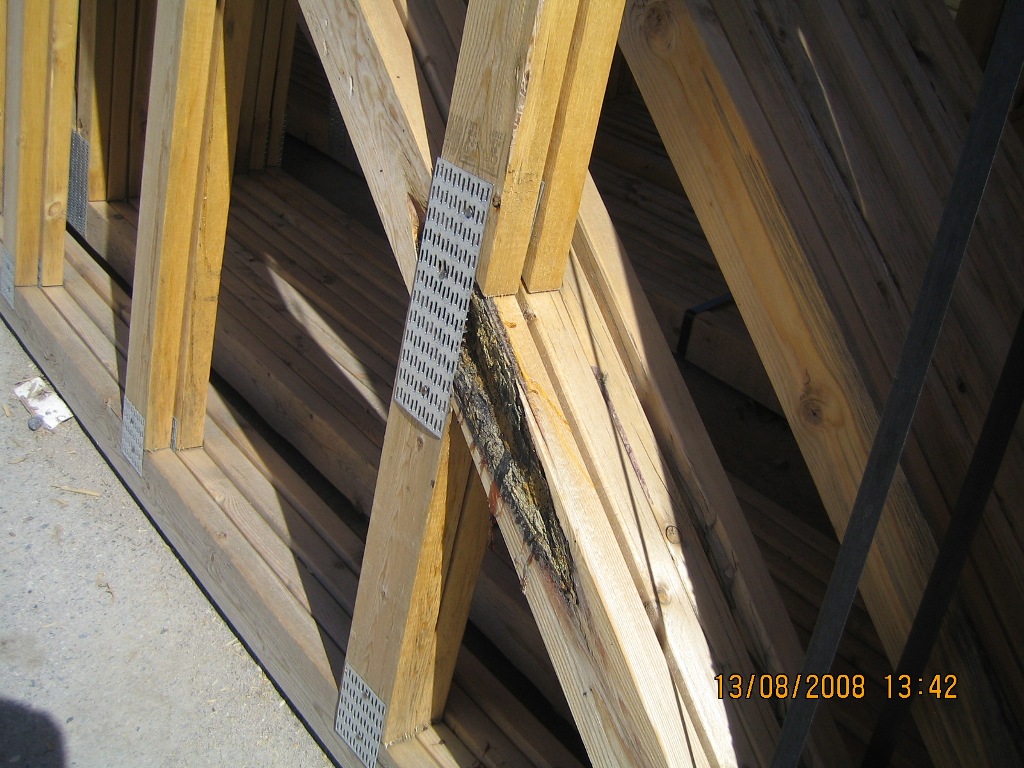 Effective Plate Contact Area - Wane
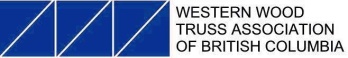 Tooth Embedment
Embedment Gap	 	Effectiveness       Card(s)

  O”  to less than  1/32”		100%		0

  1/32”  to  less than 1/16”		60%			1

  > 1/16”					0%			2
If you can insert a credit card, then at best, only 60% of required gripping power remains.
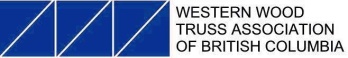 Lack of Embedment
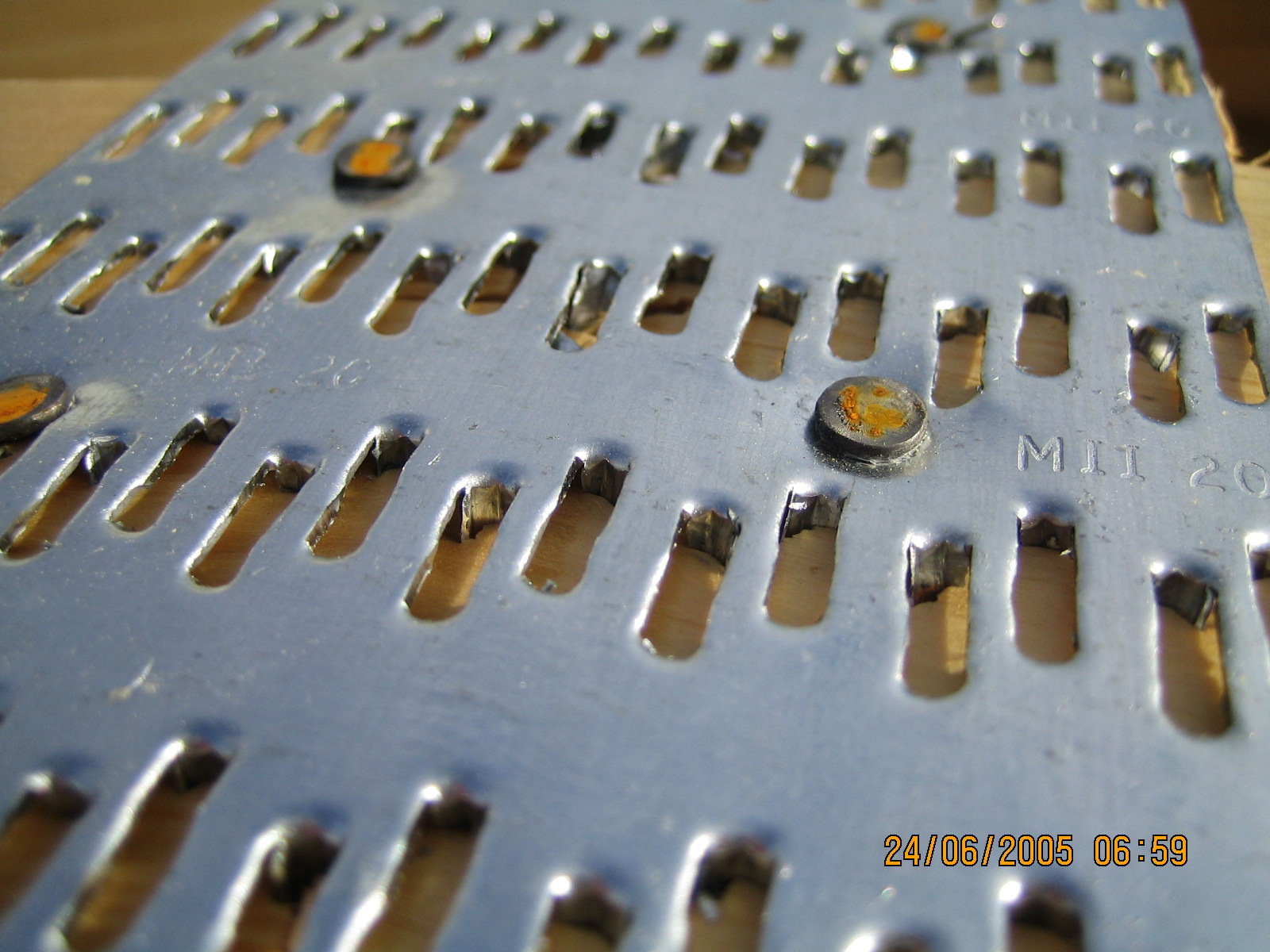 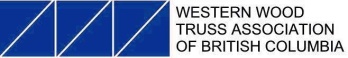 Plate Embedment
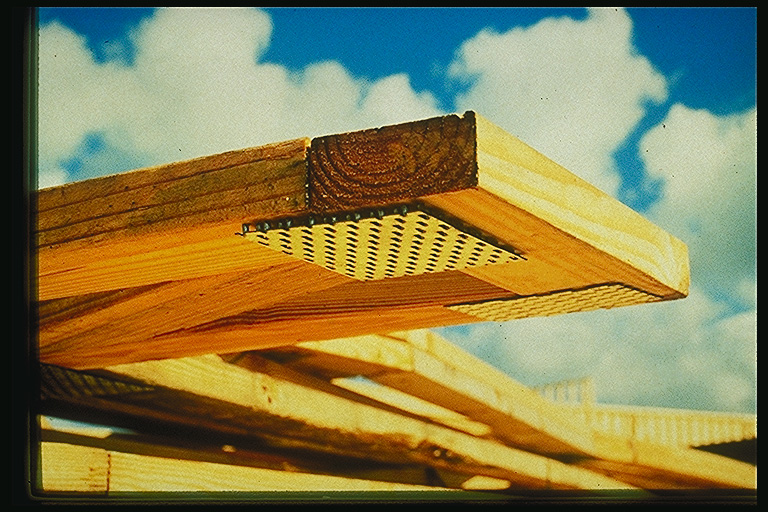 Plate Embedment
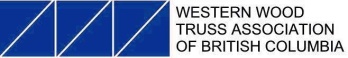 Plate Embedment
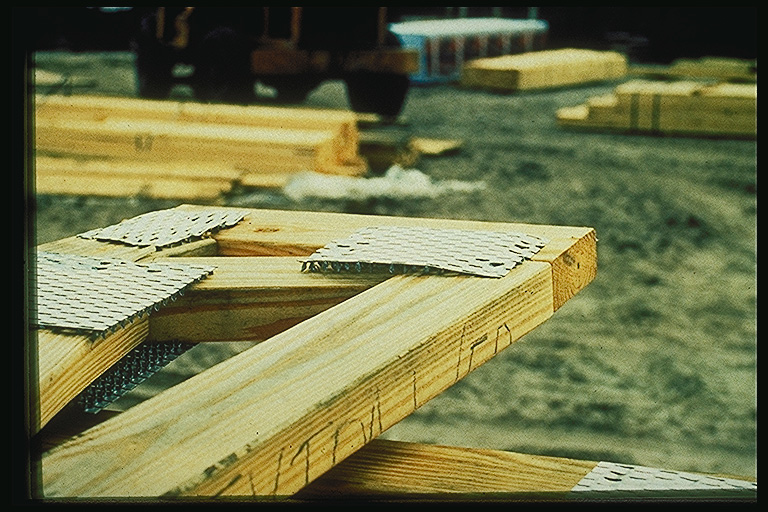 Weather
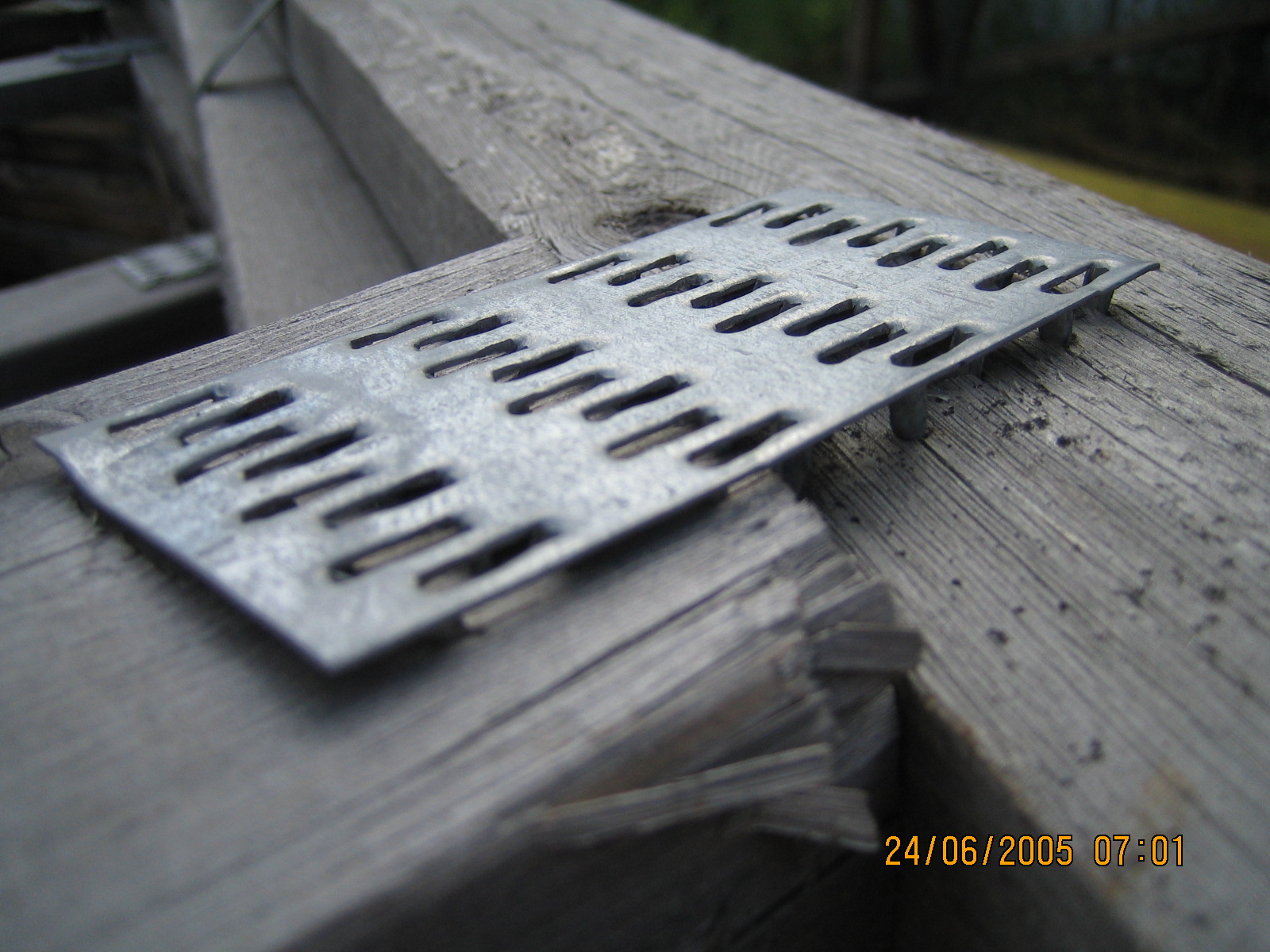 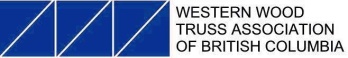 Weather
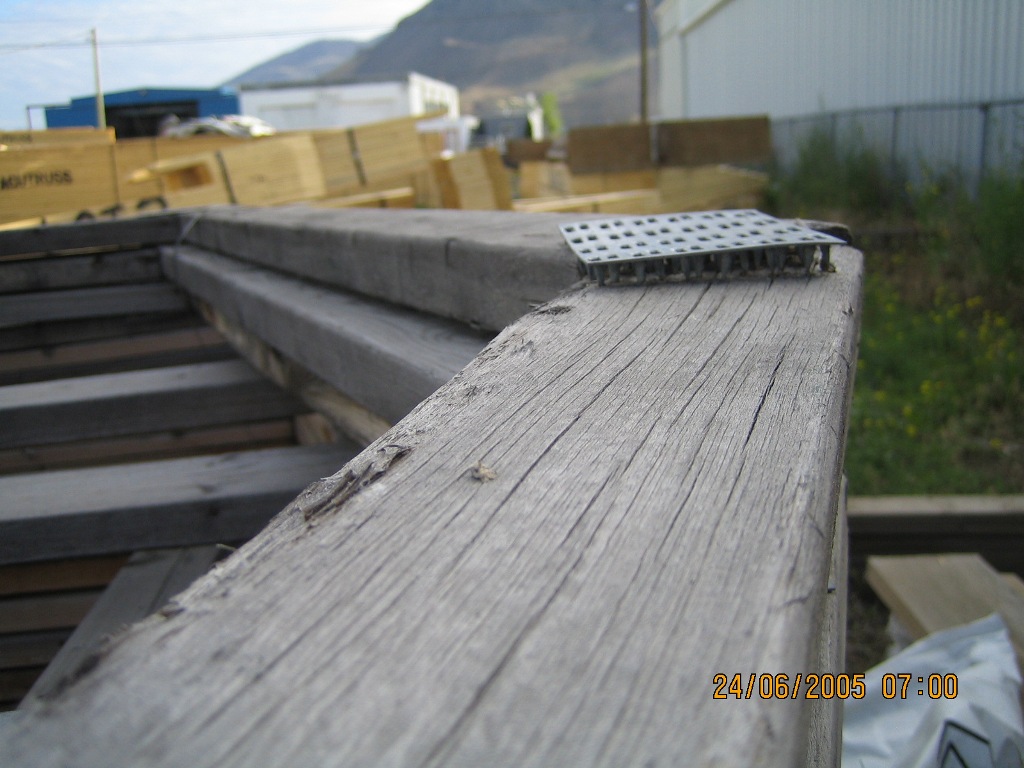 Wood-Wood Joint Tolerance
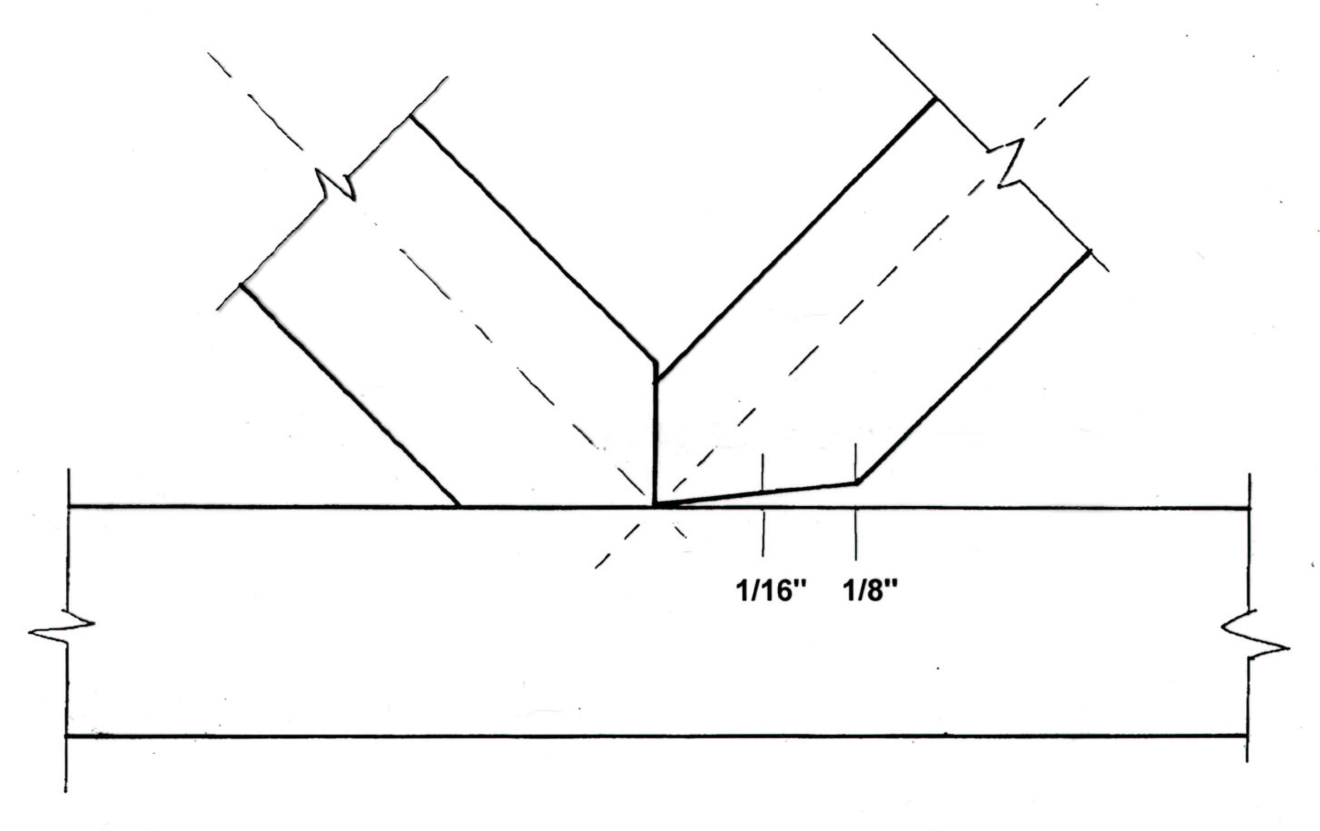 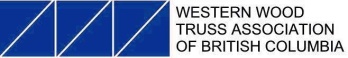 Bottom Chord Splice
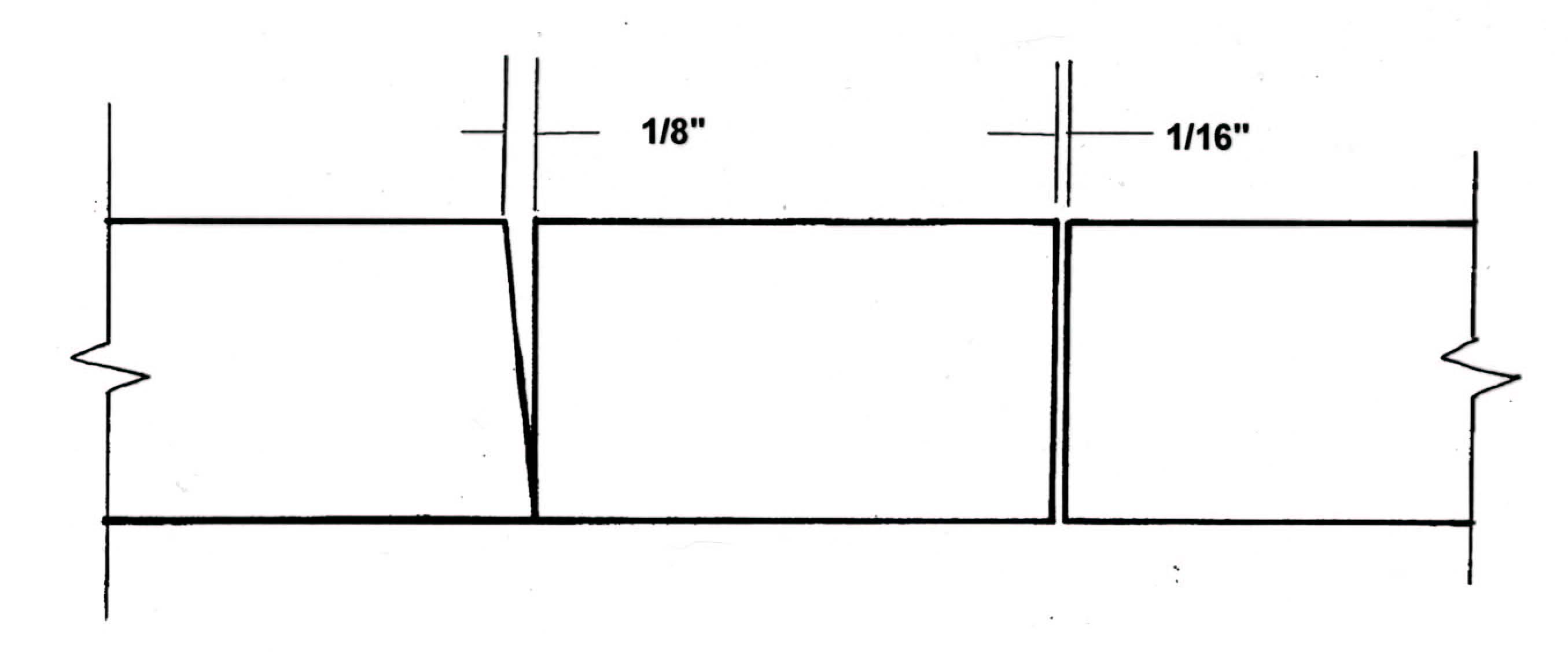 Wood – Wood Gap
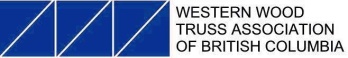 Wood-Wood Gap
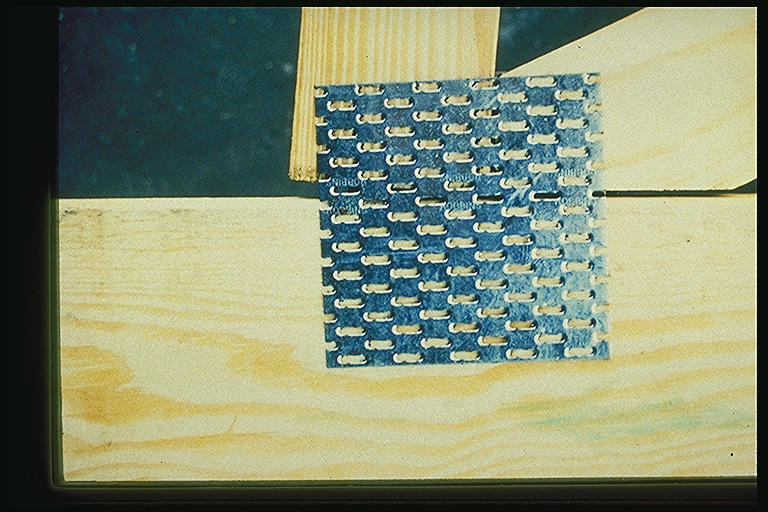 Wood-Wood Gap
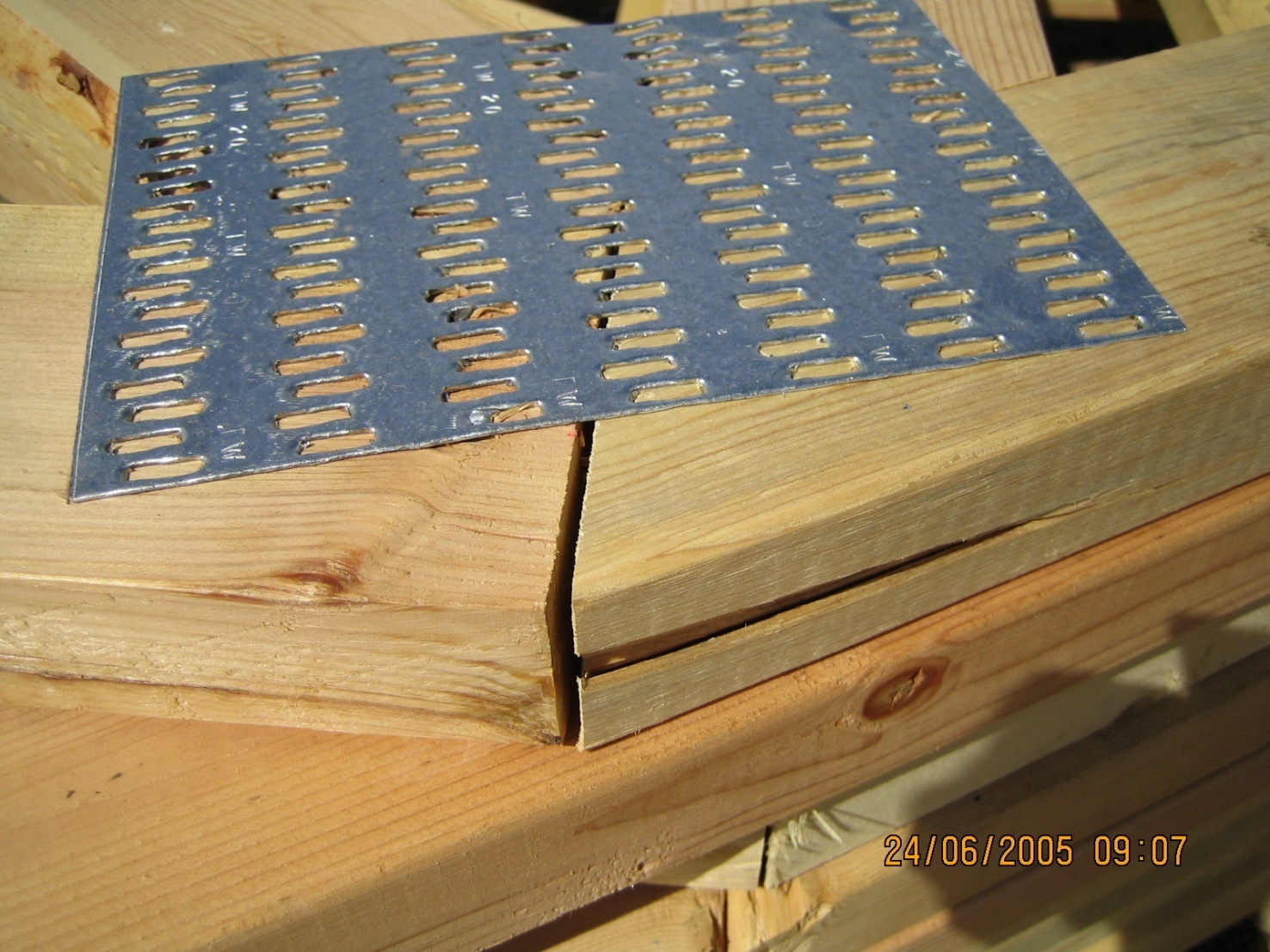 Top Chord Splice ?
Snug
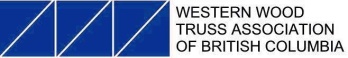 Tooth Flattening
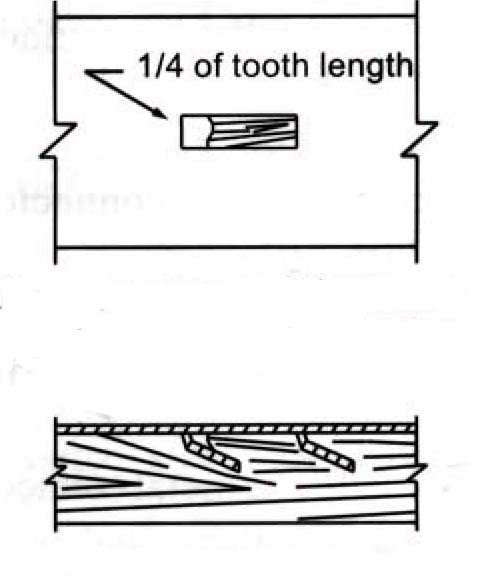 If you see ¼ length, then “ineffective”.
One tooth seen as flat 
= two teeth “ineffective”.
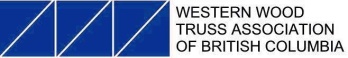 Gradestamp
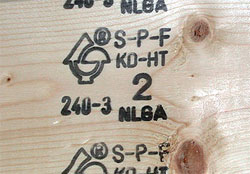 Gradestamp
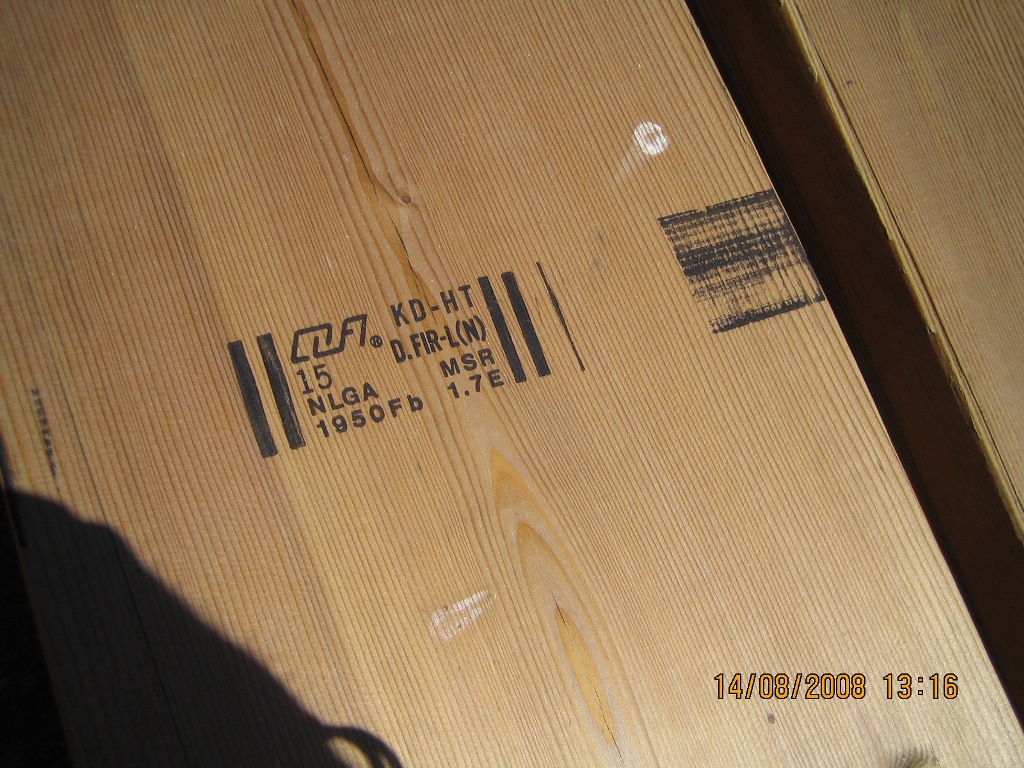 Pitch & Shake?
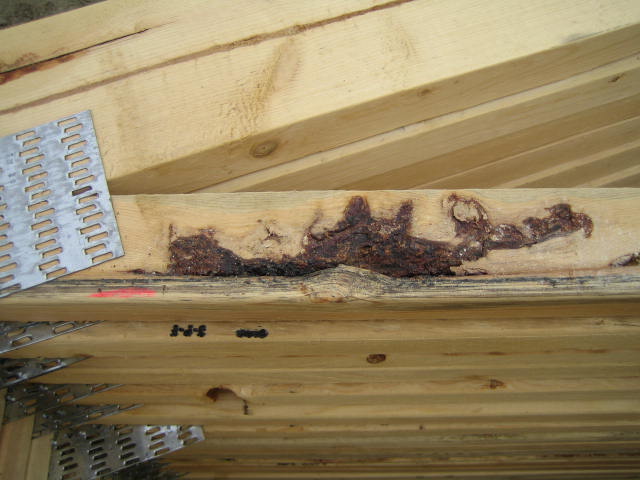 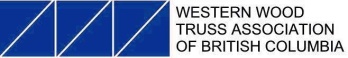 Pitch
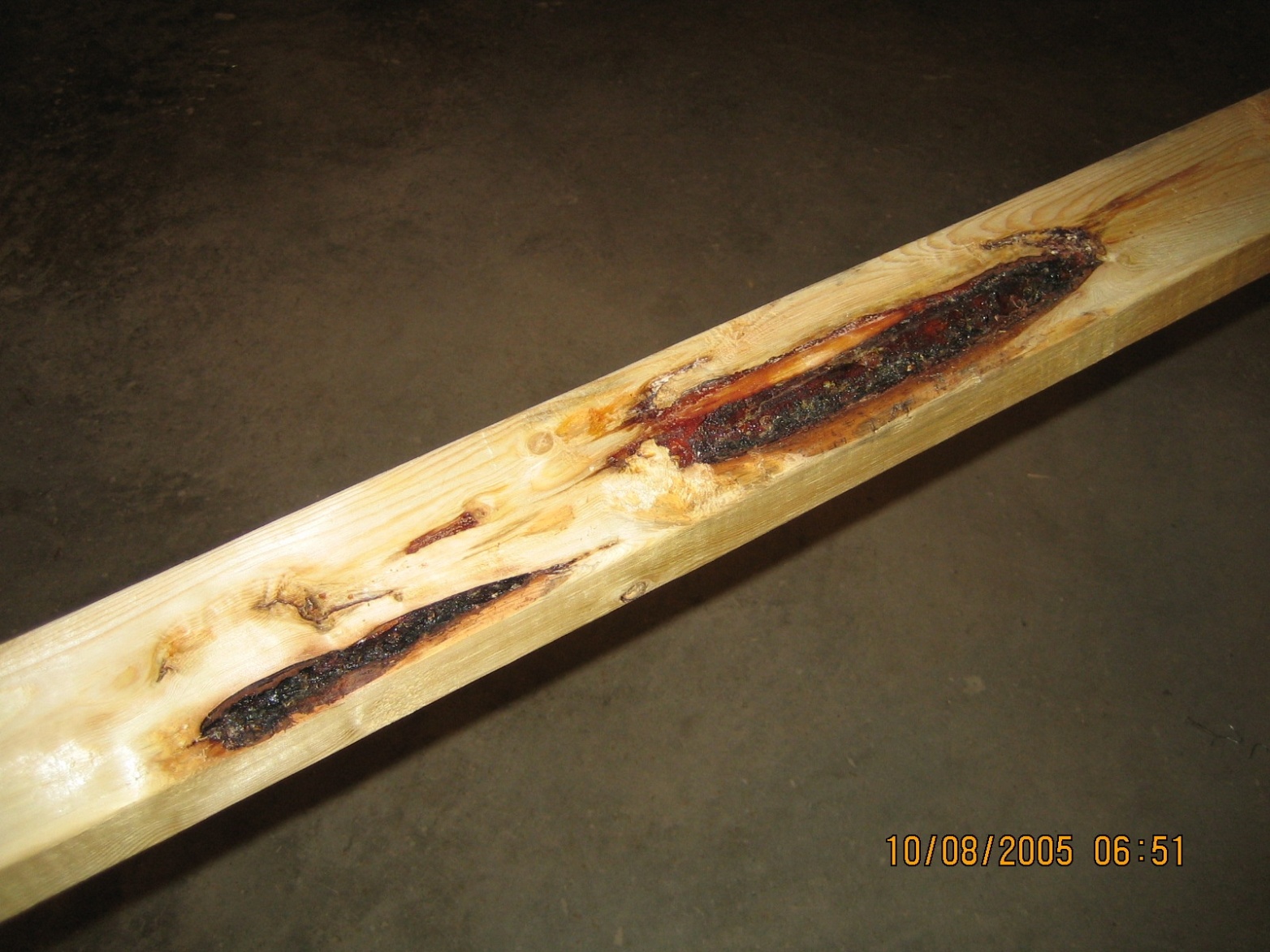 Pitch
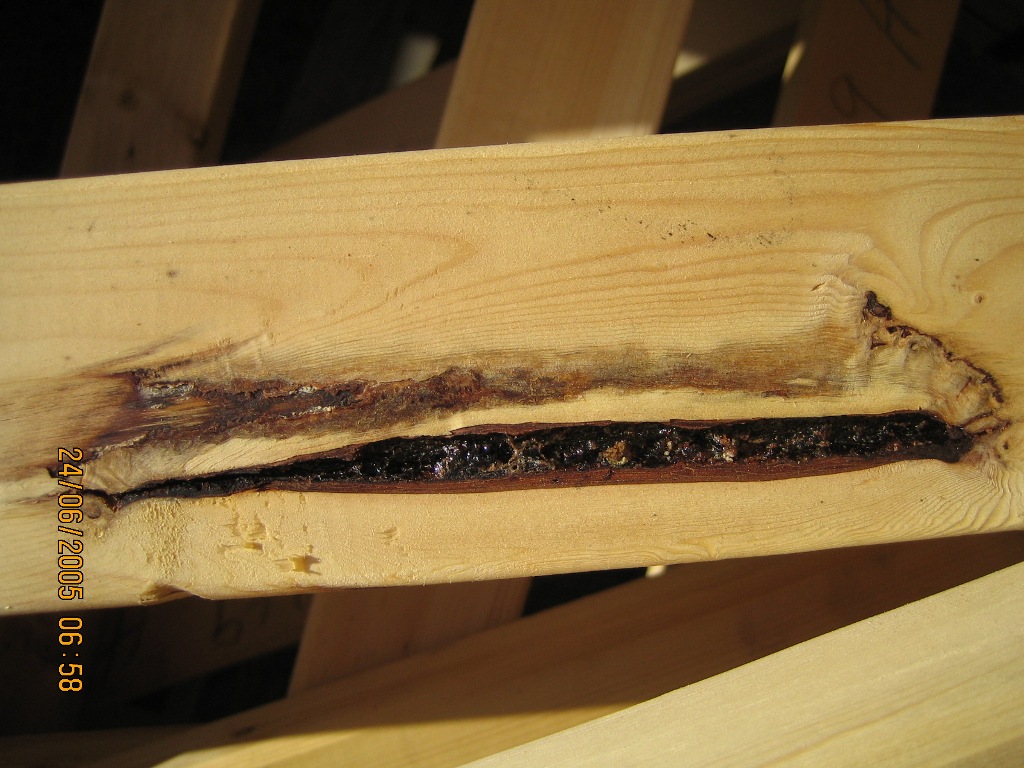 Pitch/Wane
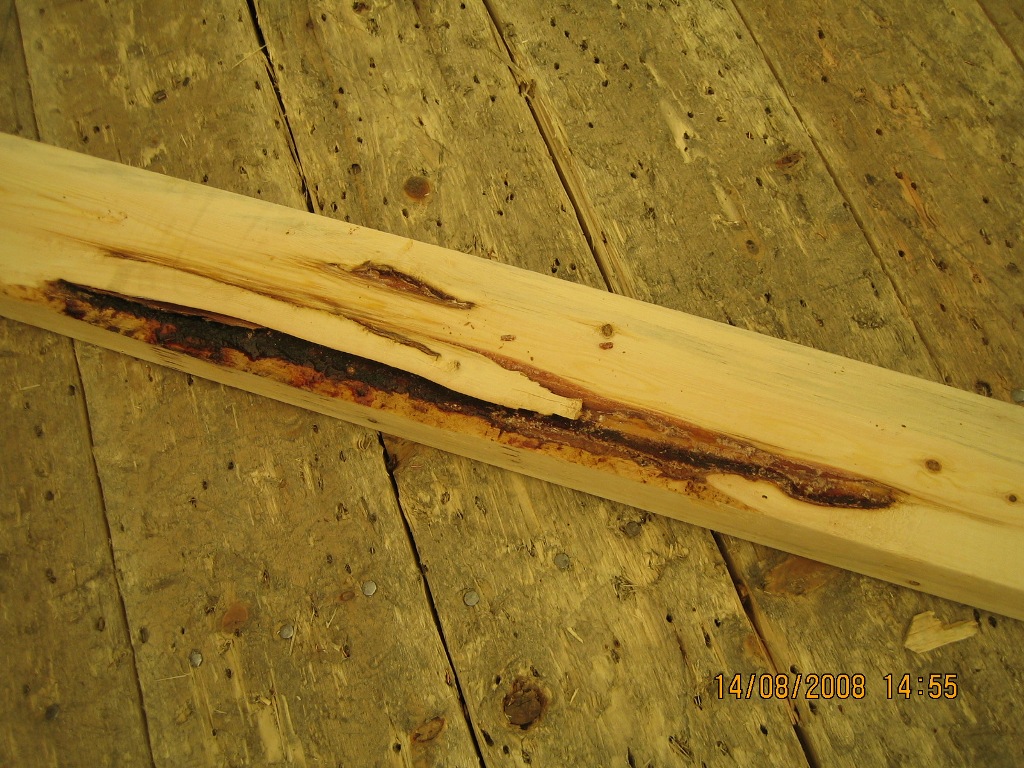 Split (s) - how many?
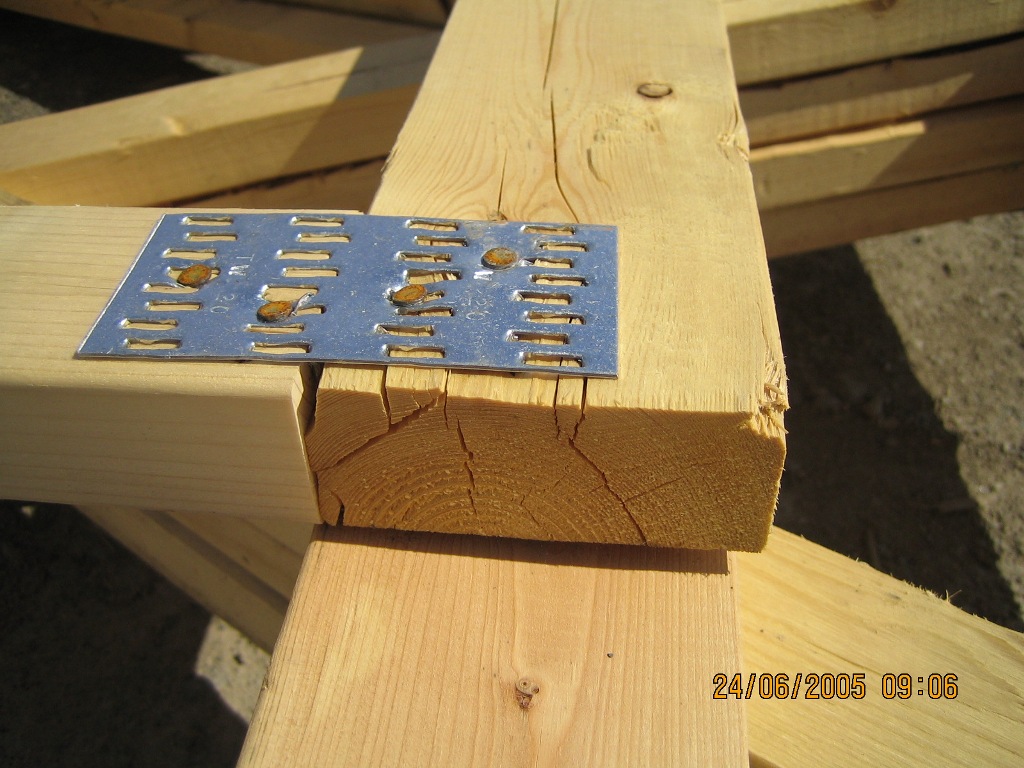 Split
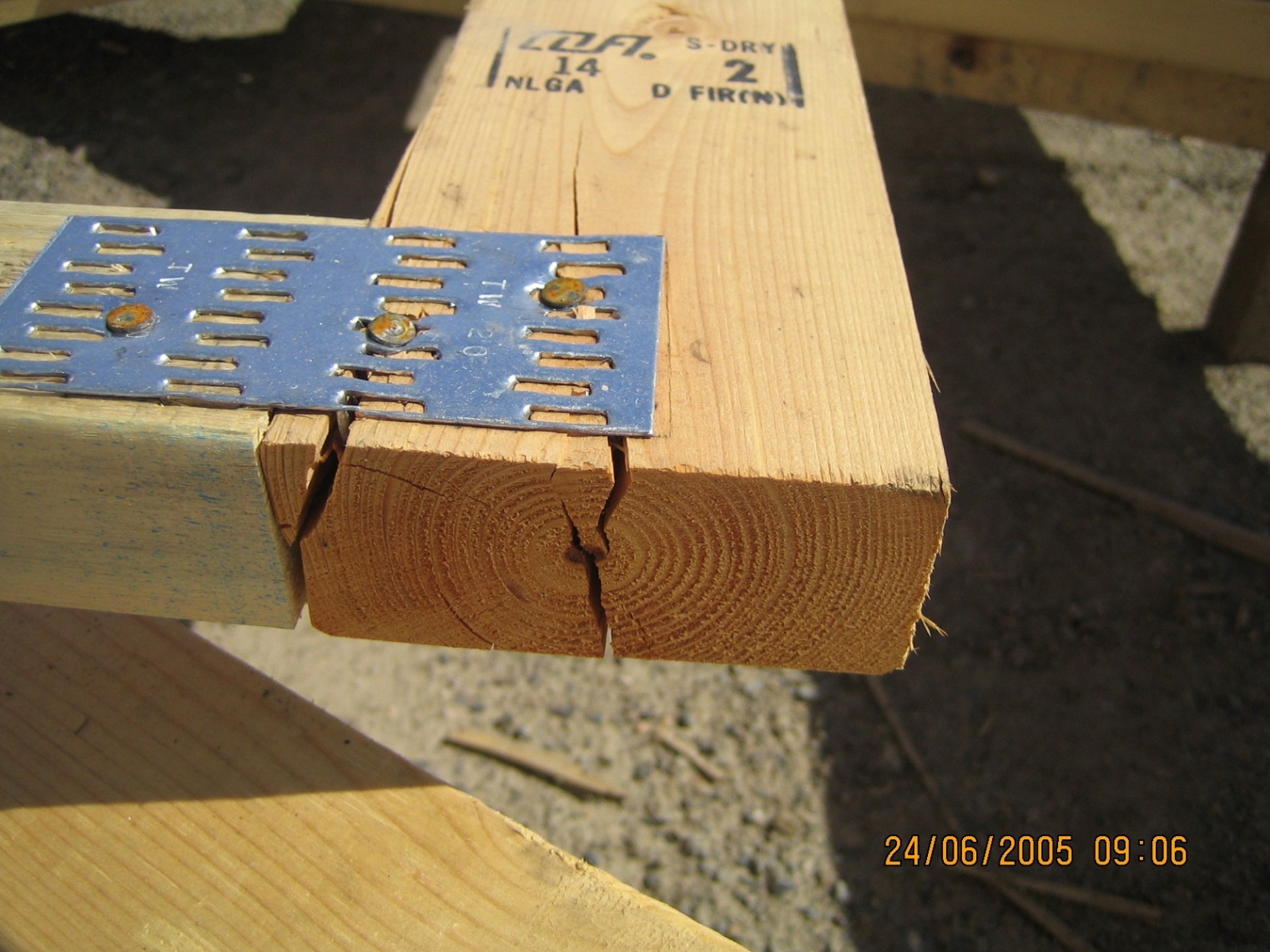 Scant
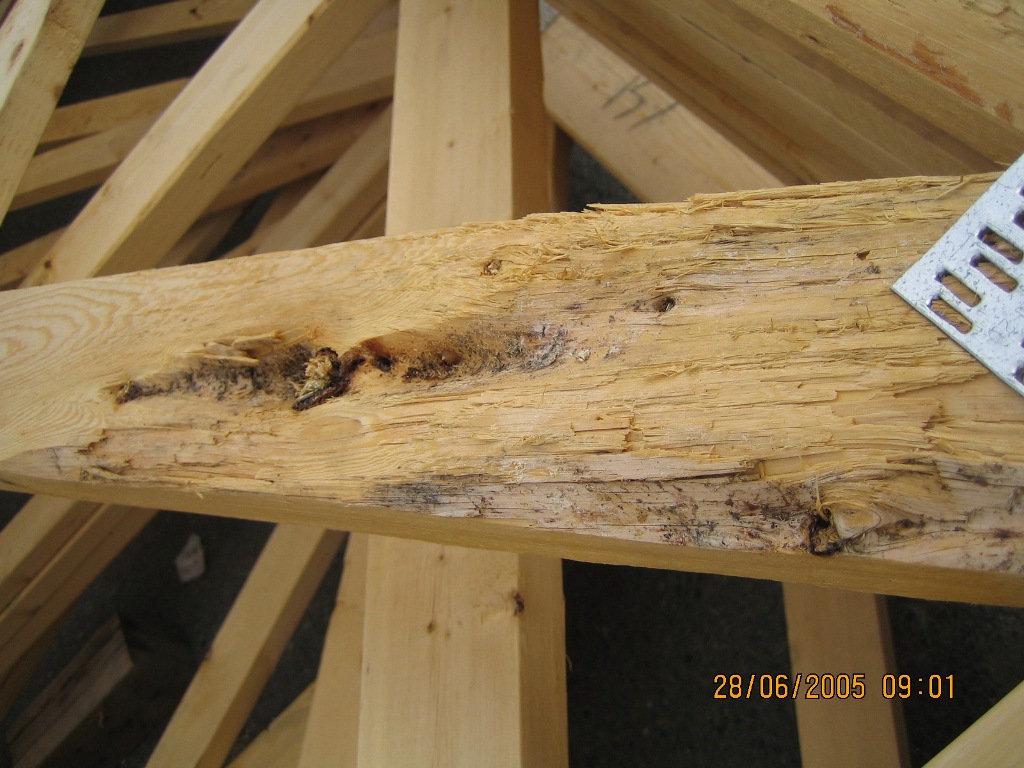 Wood…
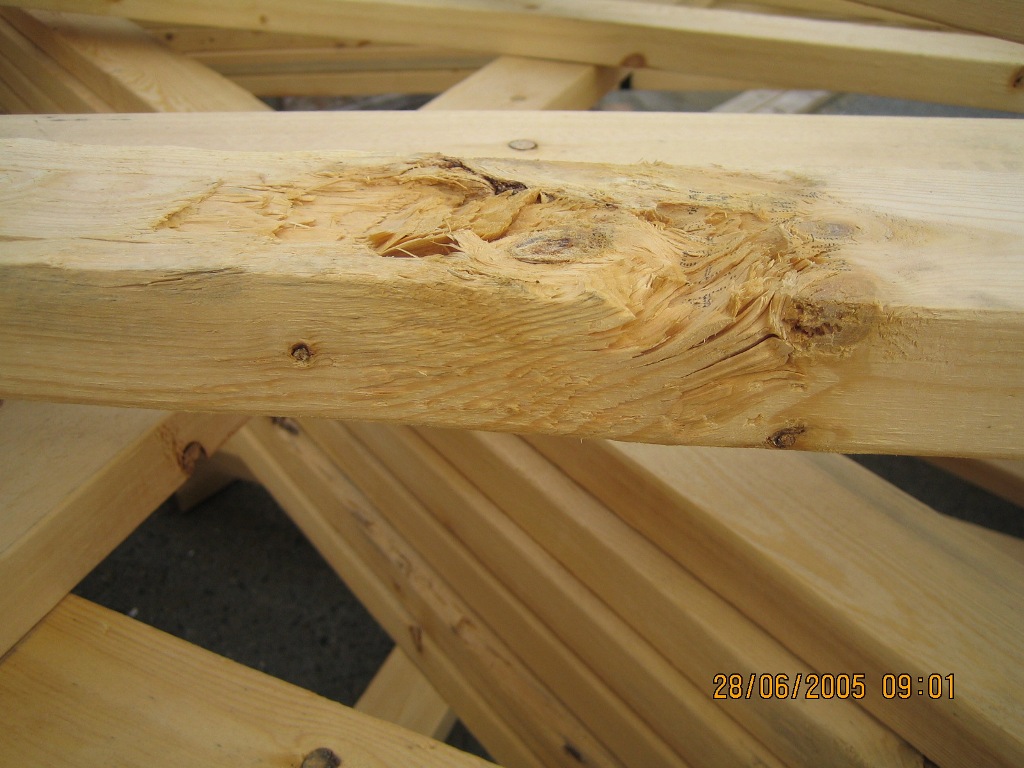 Wood…. Slope of Grain/Brash
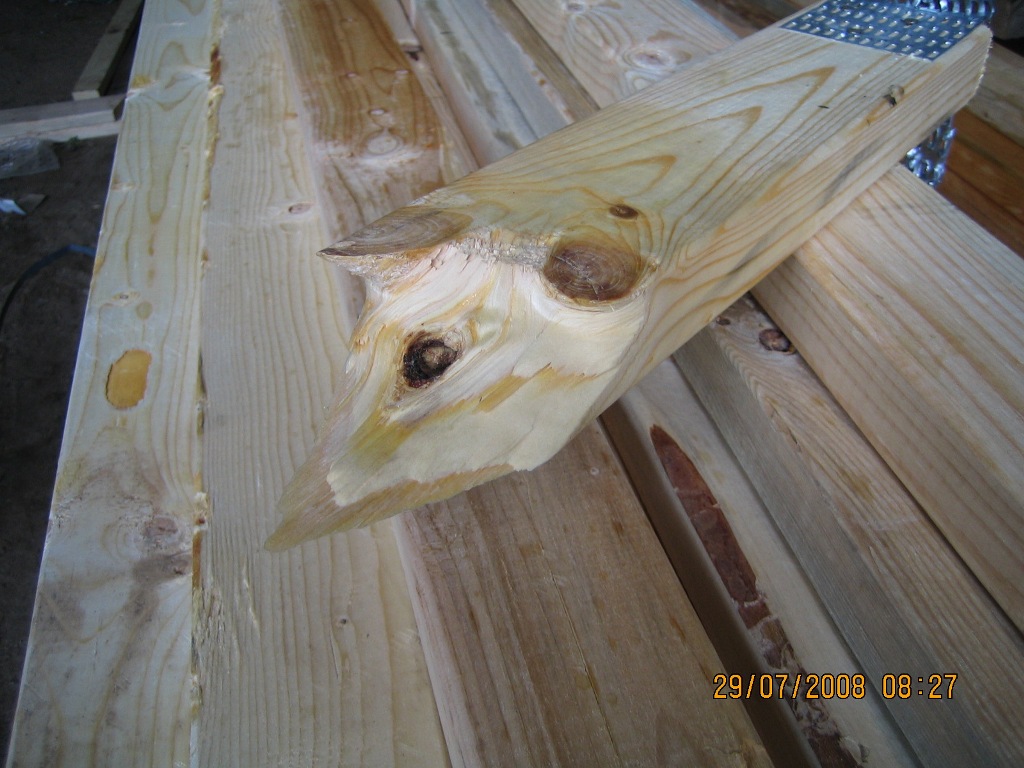 Wood
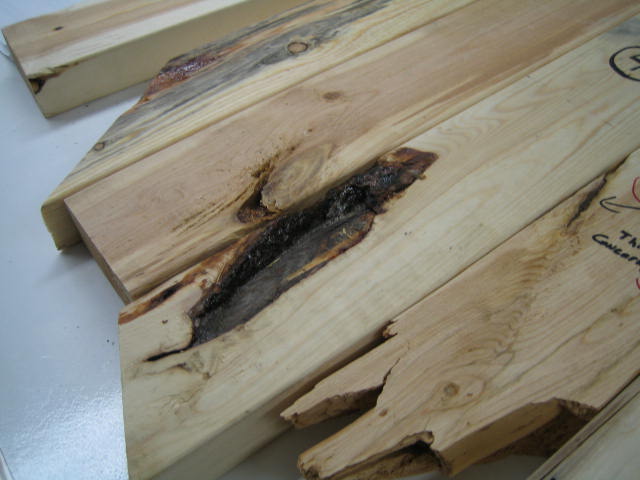 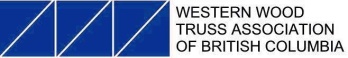 Wood
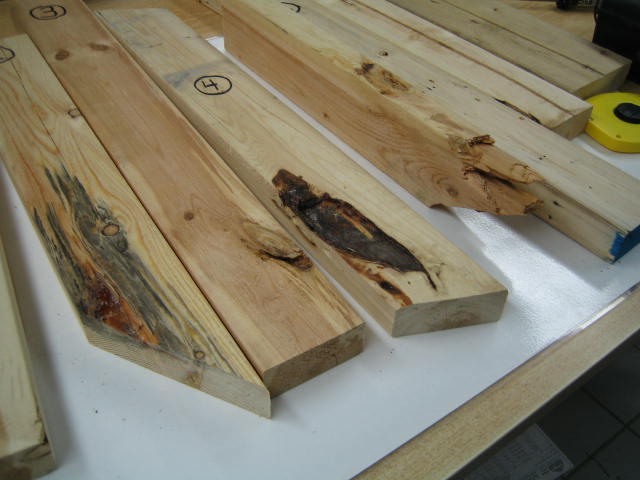 Please Scab
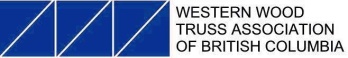 Decay?
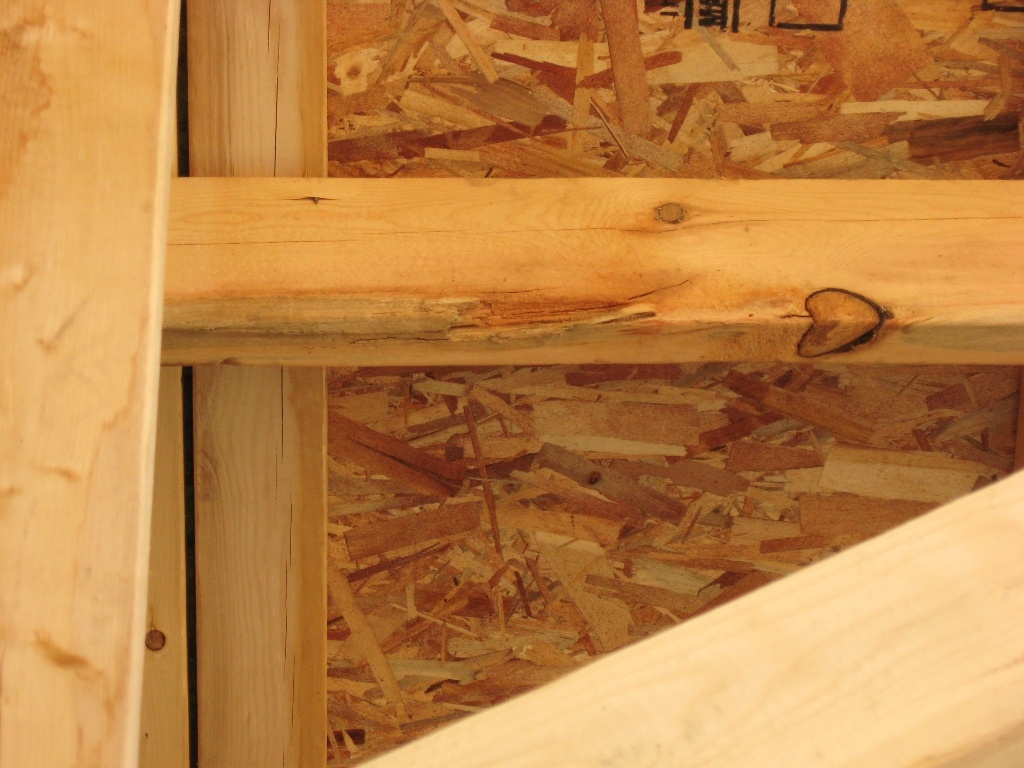 Decay?
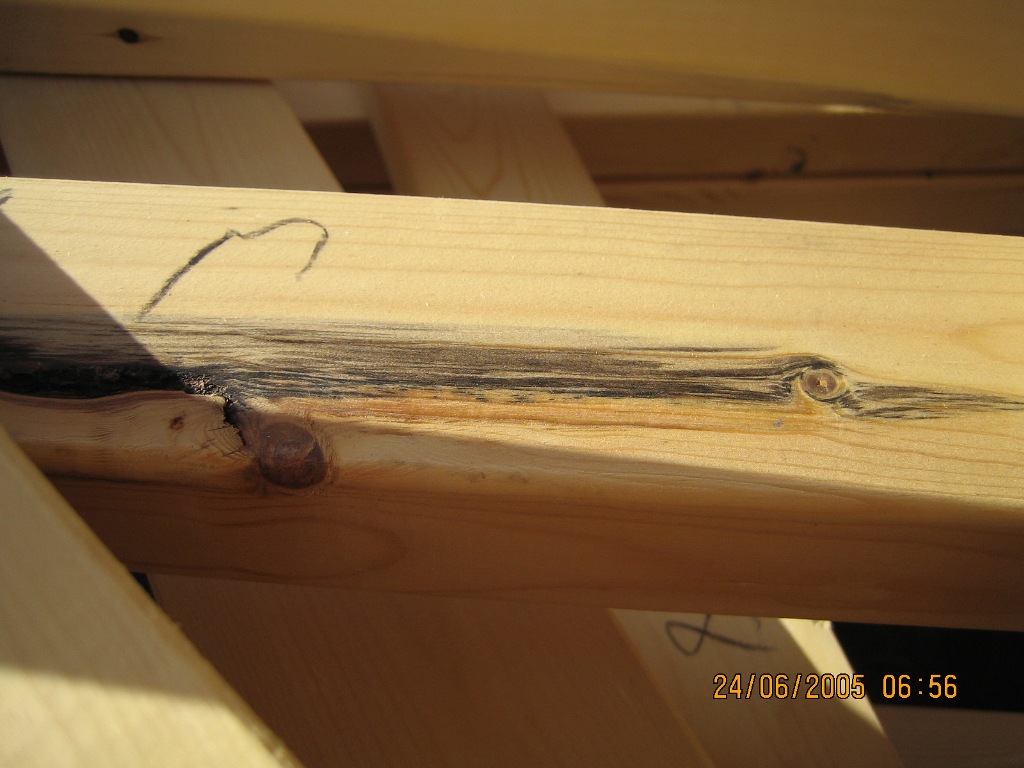 Oops
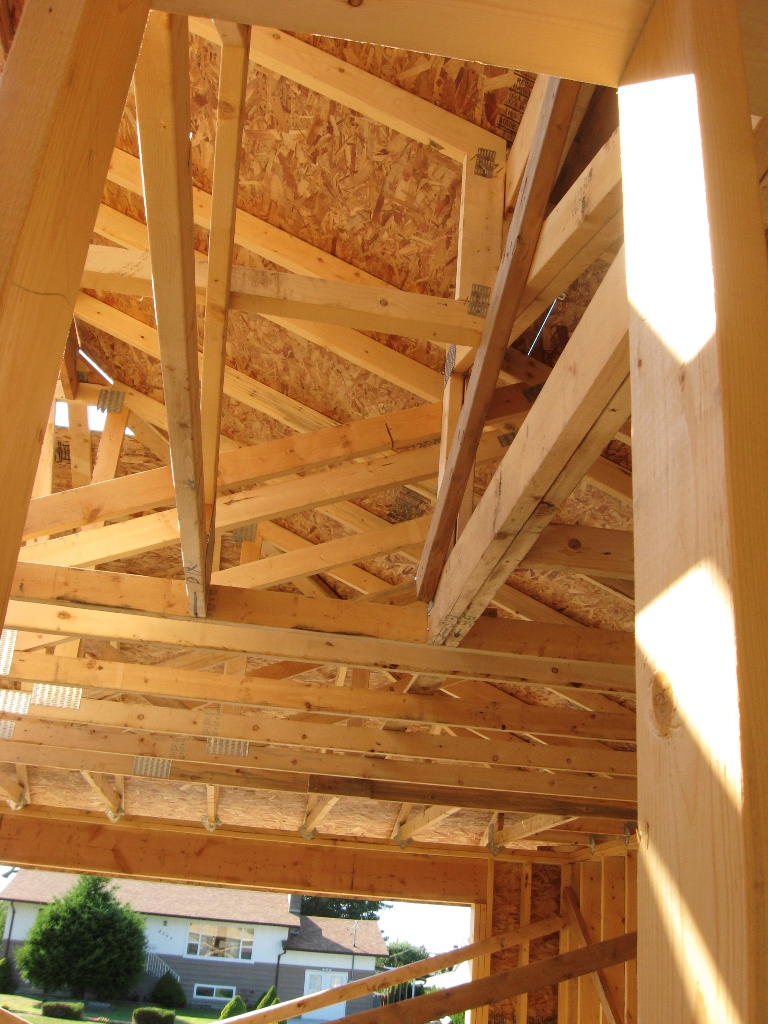 Oops - oops
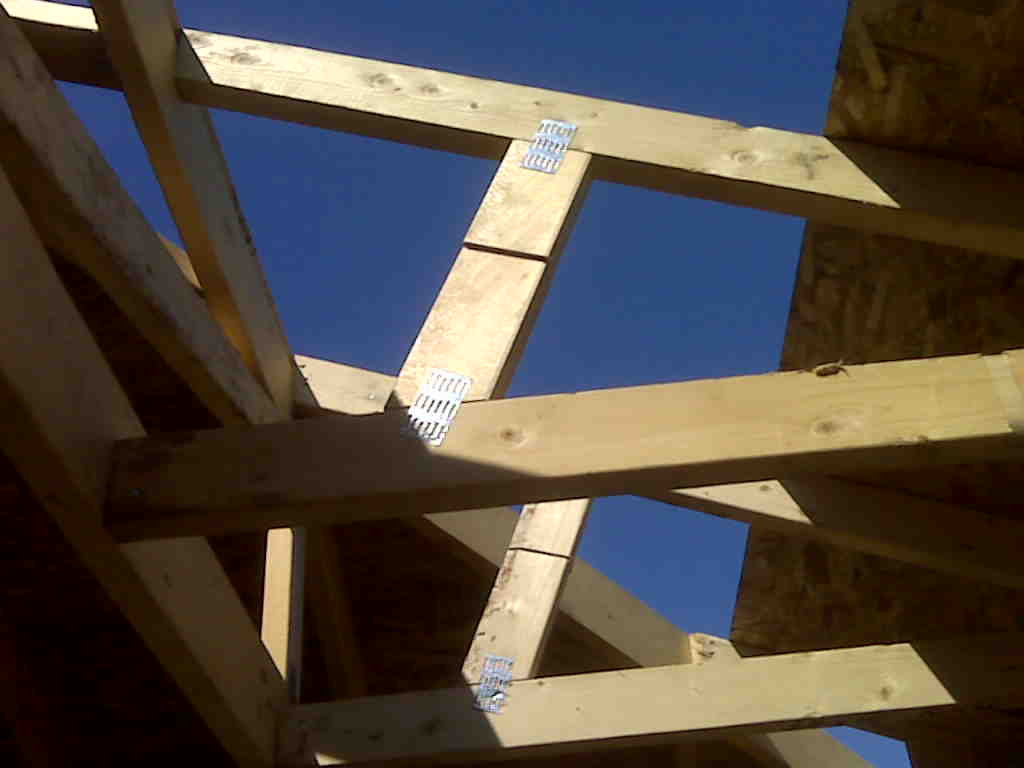 Missing
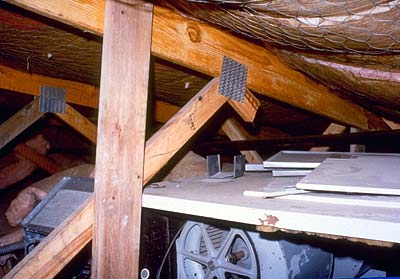 Bad Truss
Questions?
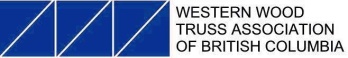 END